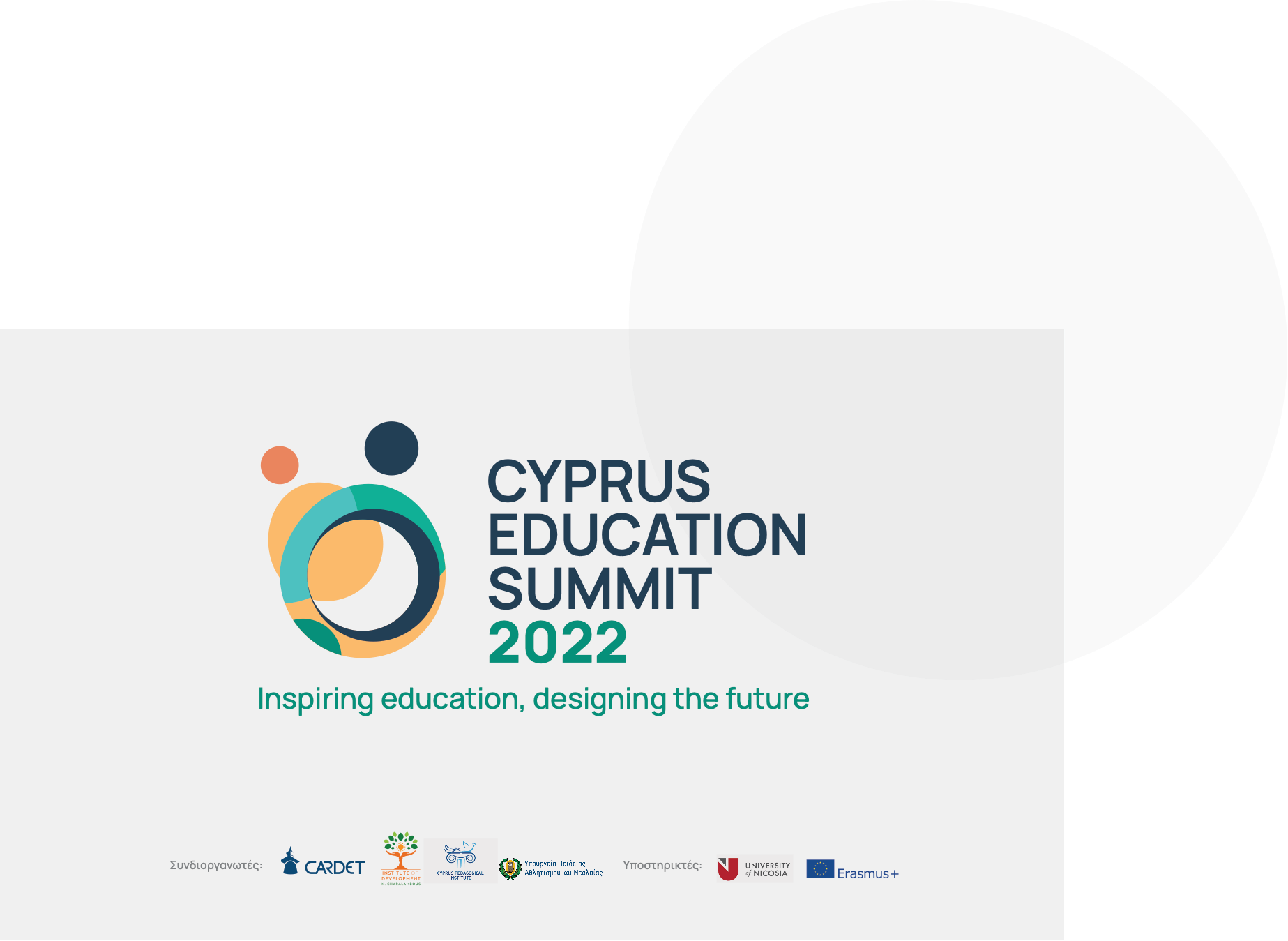 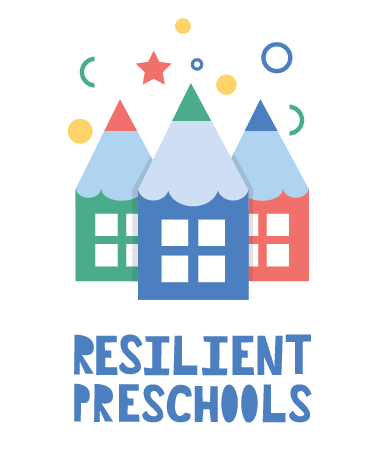 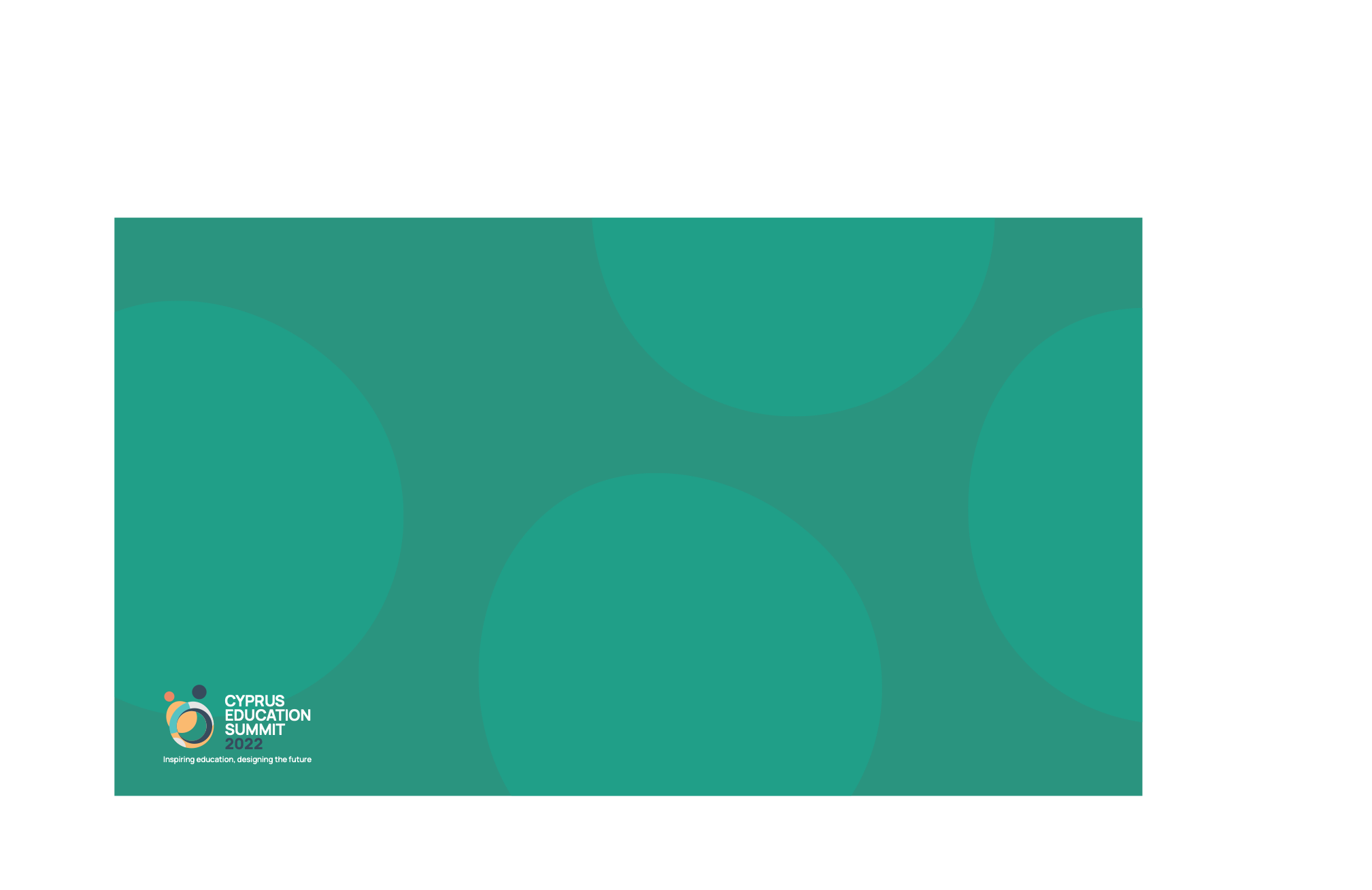 RESILIENT PRESCHOOLS:
Καλλιεργώντας Δεξιότητες στα παιδιά για την ανάπτυξη της ψυχικής τους ανθεκτικότητας και ευζωίας
Βίκυ Χαραλάμπους, PhD
Διευθύντρια Ινστιτούτου Ανάπτυξης (Ν. Χαραλάμπους)
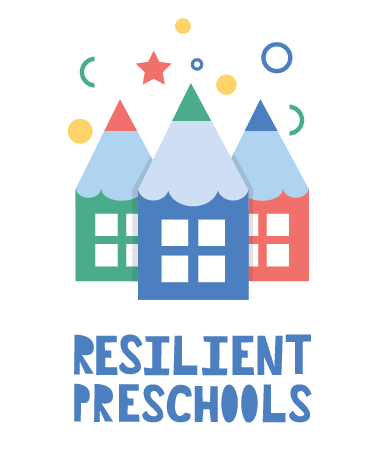 [Speaker Notes: Γεια σας κι από μένα κι ευχαριστούμε πολύ για την μαζική προσέλευση σας σήμερα, η οποία αποδεικνύει το πόσο θεωρείτε σημαντική την επαγγελματική μάθηση. 
Θα μοιραστώ μαζί σας μερικές από τις δράσεις μας για καλλιέργεια ψυχικής ανθεκτικότητας και ευζωίας σε παιδιά και πιο συγκεκριμένα , ένα έργο που ολοκληρώνεται σήμερα το Resilient Preschools]
«TA ΣΧΟΛΕΙΑ ΔΕΝ θα έπρεπε να είναι μέρη  που να παρέχουν MONO γνώσεις, αλλά  επίσης θεσμοί που να εκπαιδεύουν και να  καλλιεργούν στα παιδιά καλό χαρακτήρα, αξίες και να προωθούν την ευζωία τόσο  των εκπαιδευτικών όσο και των μαθητών/τριών»  (Sha-en, 2011)
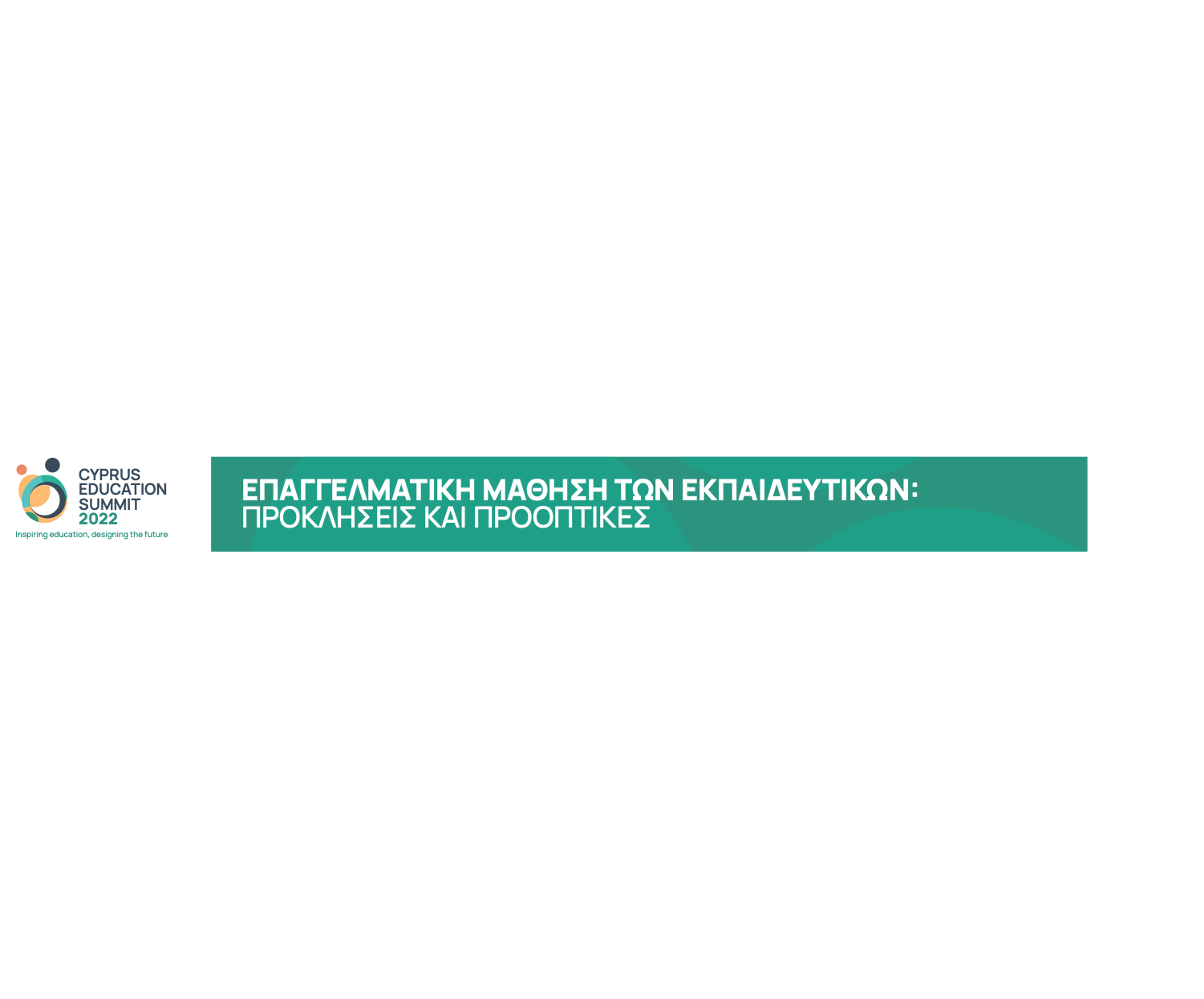 [Speaker Notes: Tο Ινστιτούτο μας εδώ και χρόνια άρχισε να υλοποιεί δράσεις ύστερα από μία διαπίστωση: ότι τα σχολεία μας δεν θα έπρεπε….]
Βασικοί Τομείς Ανάπτυξης της Μάθησης των Παιδιών
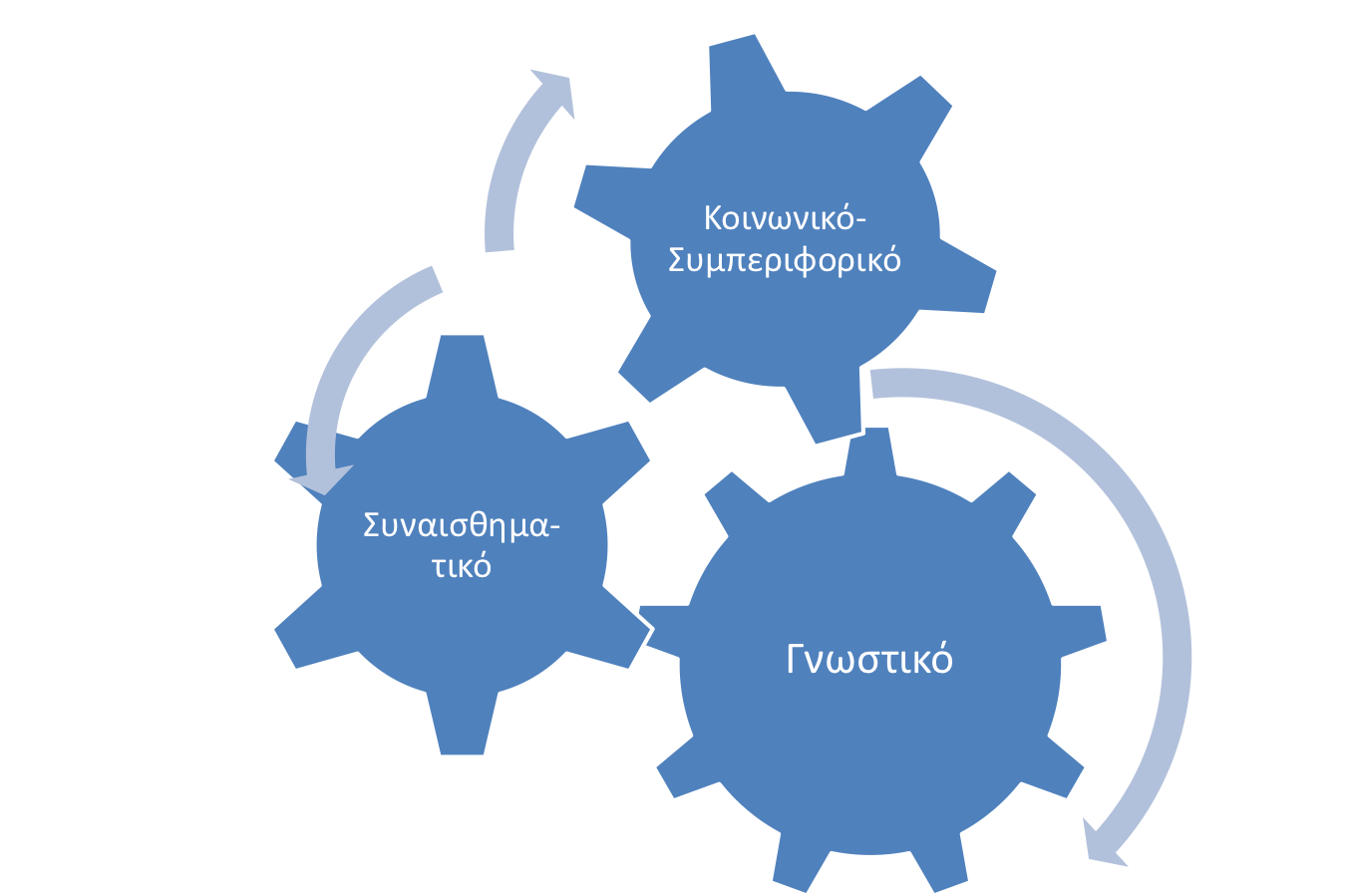 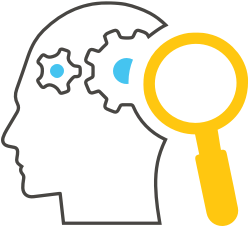 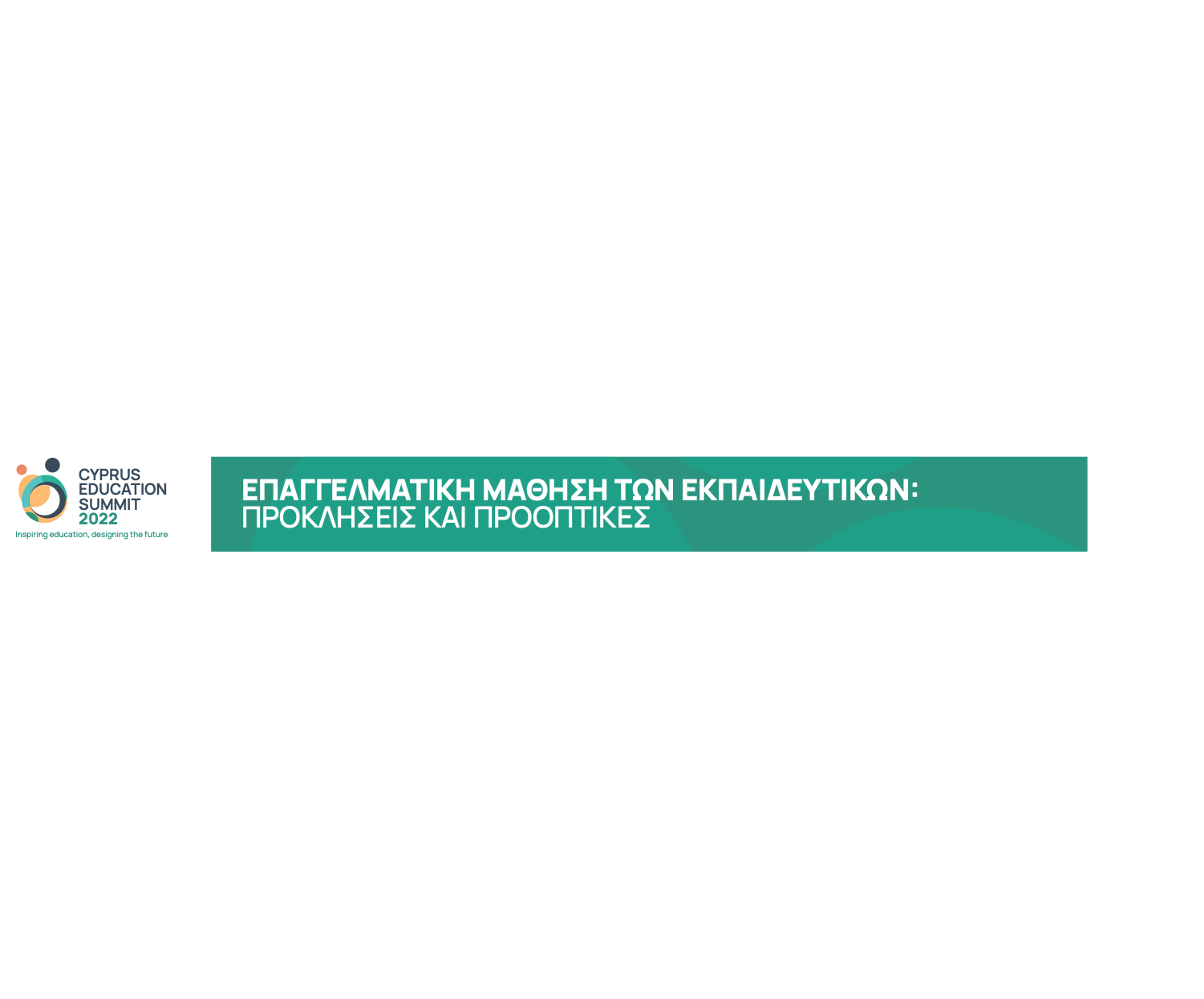 [Speaker Notes: Αν και δινόταν μέχρι πρόσφατα έμφαση στο γνωστικό τομέα, στόχος των εκπαιδευτικών συστημάτων είναι πλέον η ολόπλευρη ανάπτυξη των παιδιών στο σχολείο που θα πρέπει να στηρίζεται σε 3 βασικούς τομείς:
Χαιρόμαστε που τον ίδιο στόχο έχει θέσει ως προτεραιότητα και το ΠΙΚ και από το 2016, συνεργαζόμαστε στενά
Έχοντας εφαρμόσει προγράμματα Θετικής Εκπαίδευσης για όλες τις βαθμίδες της εκπαίδευσης αλλά και για την ευζωία των εκπαιδευτικών]
Η ΑΝΑΓΚΗ
Κρίση αξιών
Βία, επιθετικότητα
Έμφυλη βία
Εκφοβισμός
Χρήση ουσιών/ Εξαρτήσεις
Σχολική αποτυχία
Έλλειψη νοήματος
τεχνολογική ανάπτυξη
Άγχος/ Κατάθλιψη
Η ψυχική υγεία σε κίνδυνο
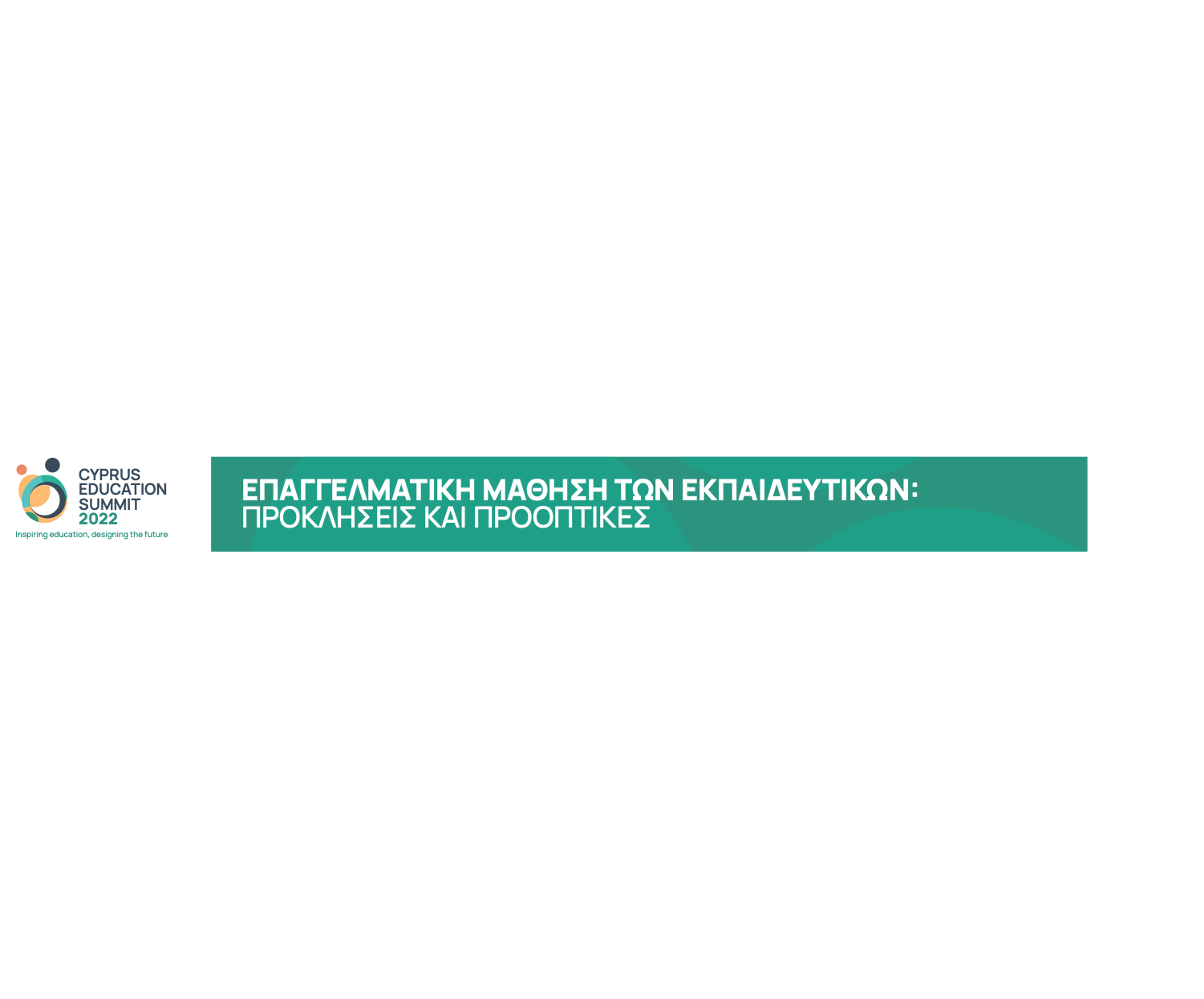 [Speaker Notes: Σε αυτό μας οδήγησε το γεγονός ότι εντοπίσαμε αρκετές προκλήσεις που αντιμετωπίζει η κοινωνία και τα σχολεία μας όπως….
Τα οποία θέτουν την ψυχική υγεία σε ΚΙΝΔΥΝΟ…..]
Διάγνωση αναγκών
Η ξαφνική πανδημία του COVID-19 είχε σημαντικό αντίκτυπο στην εκπαίδευση.
Το προσωπικό των σχολείων, τα παιδιά και οι γονείς, επηρεάστηκαν από τα τραυματικά γεγονότα.
Υπάρχει άμεση και επιτακτική ανάγκη να επικεντρωθούμε στην εξεύρεση τρόπων υποστήριξης τόσο των εκπαιδευτικών, όσο και των παιδιών για το πώς να διαχειριστούν αποτελεσματικά τα συναισθήματα που έφερε στην επιφάνεια η πανδημία.
Παροχή ουσιαστικής καθοδήγησης για την αντιμετώπιση αυτής ή οποιασδήποτε μελλοντικής κρίσης με την υποστήριξη της ψυχικής ανθεκτικότητας των παιδιών. 
Πρόληψη πιθανών σοβαρών περιστατικών δυσλειτουργιών συμπεριφοράς, συναισθηματικών διαταραχών και οποιαδήποτε αναστολή στην υγιή ανάπτυξη των παιδιών.
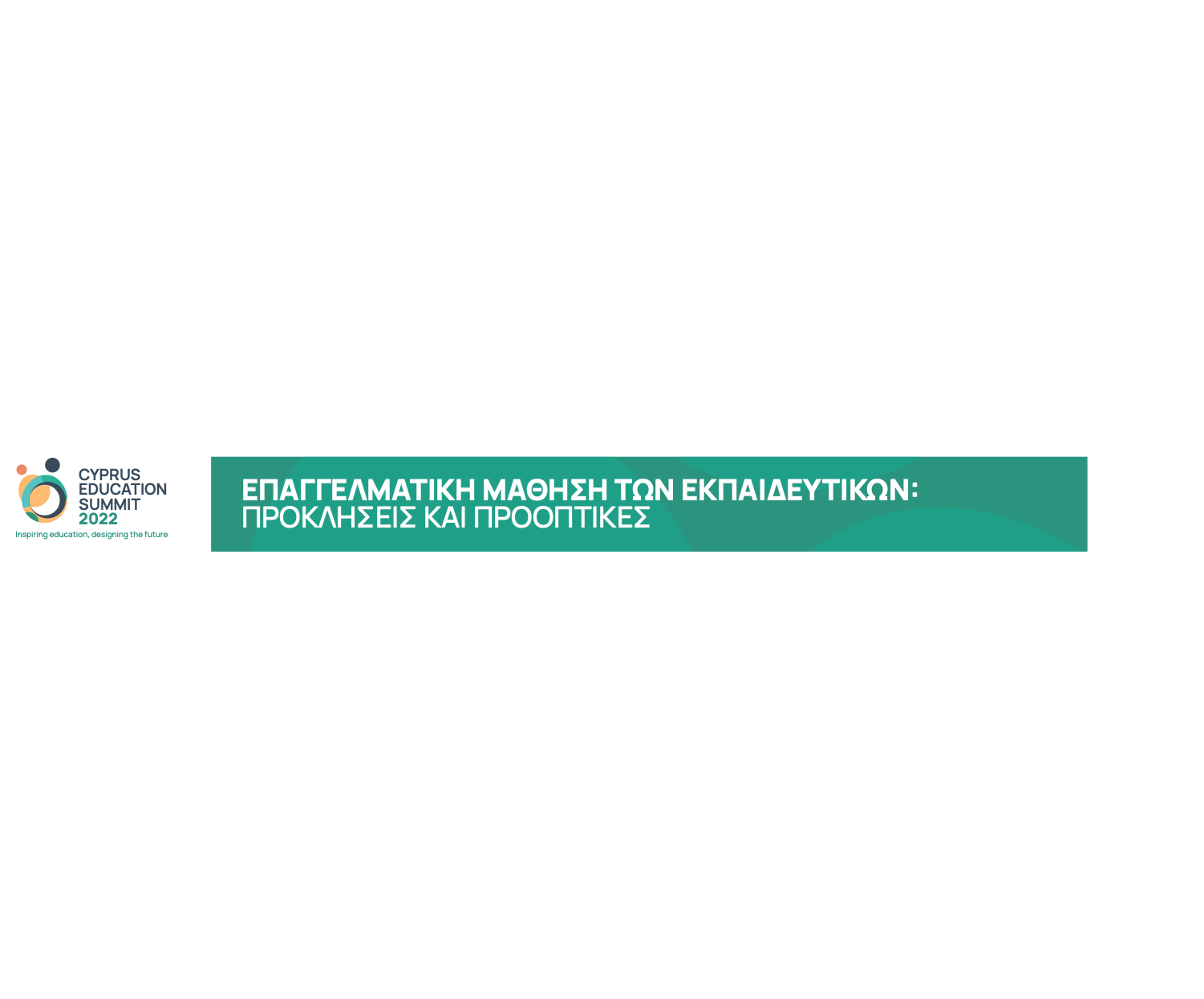 [Speaker Notes: Από έρευνα που έχουμε διεξάγει σε 4 χώρες το 2021 εντοπίσαμε ότι η πανδημία είχε σημαντικό αντίκτυπο στην εκπαίδευση.
Οι ίδιοι οι εκπαιδευτικοί ανέφεραν ότι χρειάζονται υποστήριξη για να διαχειριστούν αποτελεσματικά τα δυσάρεστα συναισθήματα που έφερε η πανδημία αλλά και όλες τι άλλες προκλήσεις.

Αλλά επίσης ότι χρειάζεται να δώσουμε έμφαση στην πρόληψη σοβαρών περιστατικών που αναταράσσουν την υγιή ανάπτυξη των παιδιών]
ΘΕΤΙΚΗ ΨΥΧΟΛΟΓΙΑ
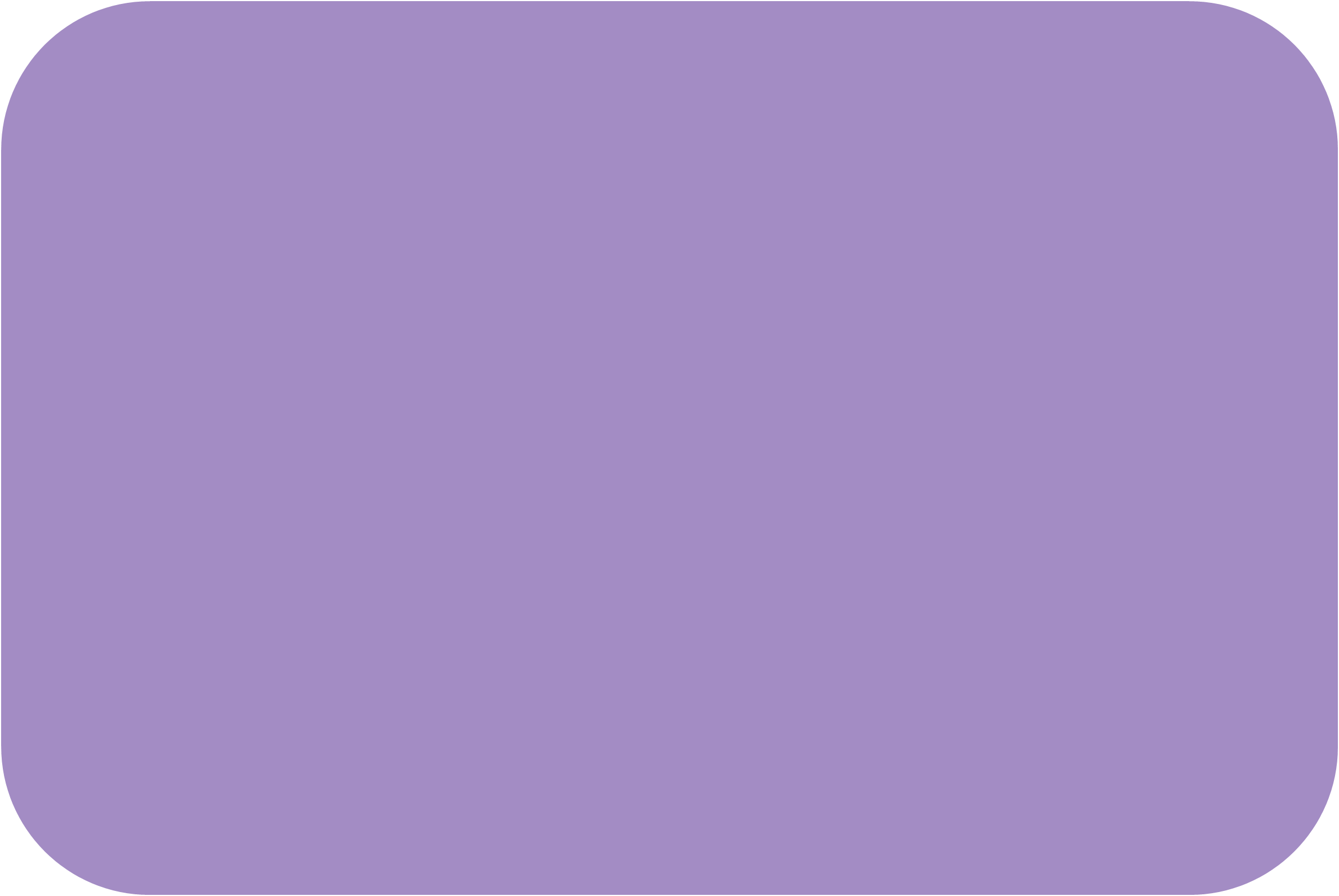 (Positive Psychology): το επιστημονικό πεδίο που μελετά το πώς ο άνθρωπος ευδοκιμεί και αποτελεί μια εφαρμοσμένη προσέγγιση ως προς τη βέλτιστη λειτουργικότητα του ανθρώπου.

Μελετά τα δυνατά στοιχεία και τις αρετές που διευκολύνουν  τα άτομα, τις κοινωνίες, και τους οργανισμούς να ευδοκιμήσουν (Seligman et al., 2005).
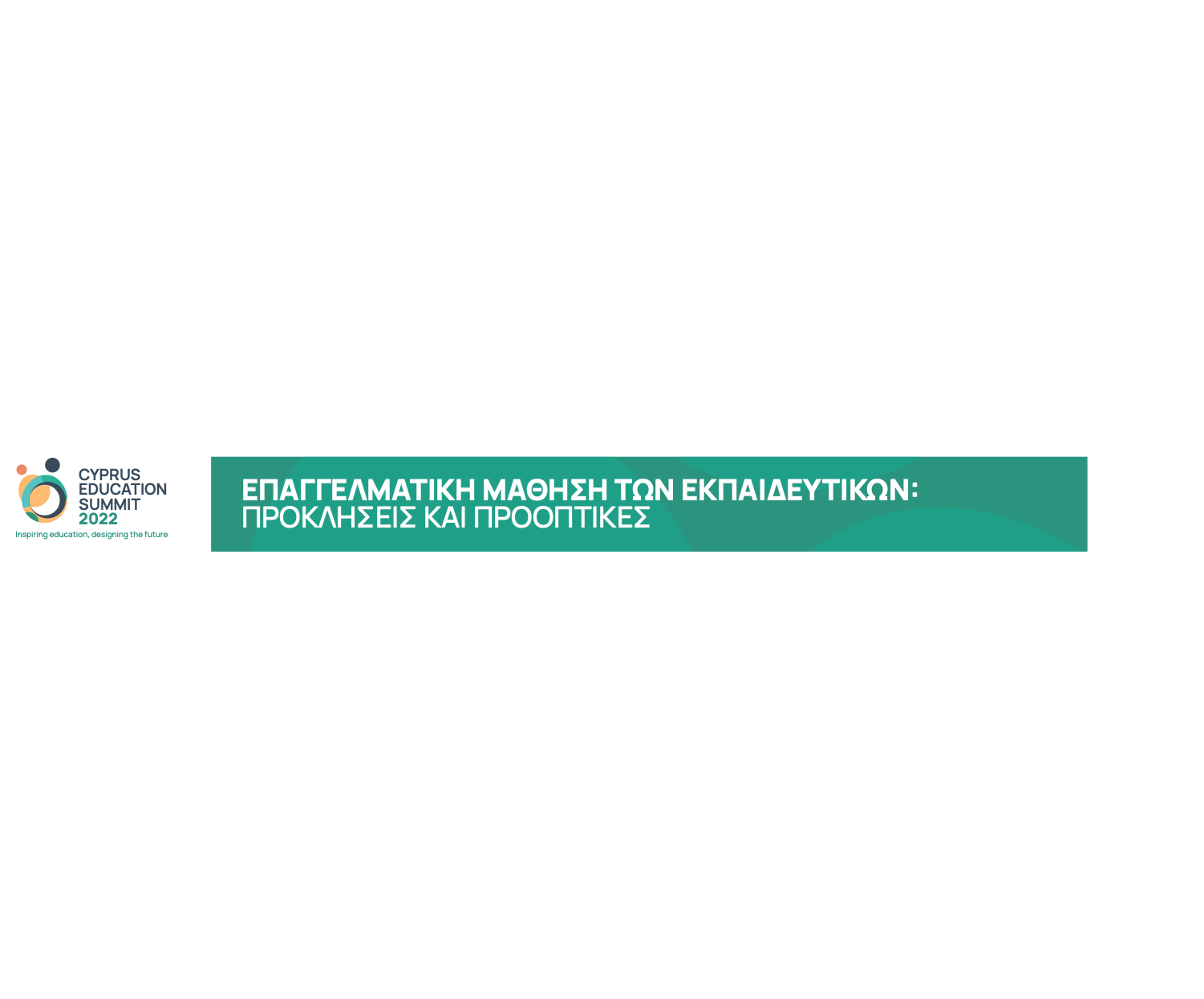 [Speaker Notes: Απάντηση σε αυτές τις προκλήσεις έρχεται να δώσει το επιστημονικό πεδίο της ΘΨ,  που μελετά τους παράγοντες που διευκολύνουν τα άτομα, τις κοινωνίες και τους οργανισμούς να ευδοκιμήσουν, παρέχοντας 
Πλέον εμπειρικά τεκμηριωμένες παρεμβάσεις που αποδεικνύεται ότι ενισχύουν την ανθρώπινη ευζωία και ψυχική ανθεκτικότητα]
ΑΝΘΕΚΤΙΚΟΤΗΤΑ
Ψυχική ανθεκτικότητα είναι η ικανότητα αντιμετώπισης μιας κρίσης ή γρήγορης επανάκαμψης στην προ της κρίσης κατάσταση.
Η ανθεκτικότητα δεν εξαλείφει το άγχος ή διαγράφει τις δυσκολίες της ζωής, αλλά επιτρέπει στα άτομα να αντιμετωπίσουν ή να αποδεχτούν τα προβλήματα, να ζήσουν μέσα από τις αντιξοότητες και να συνεχίσουν τη ζωή τους.
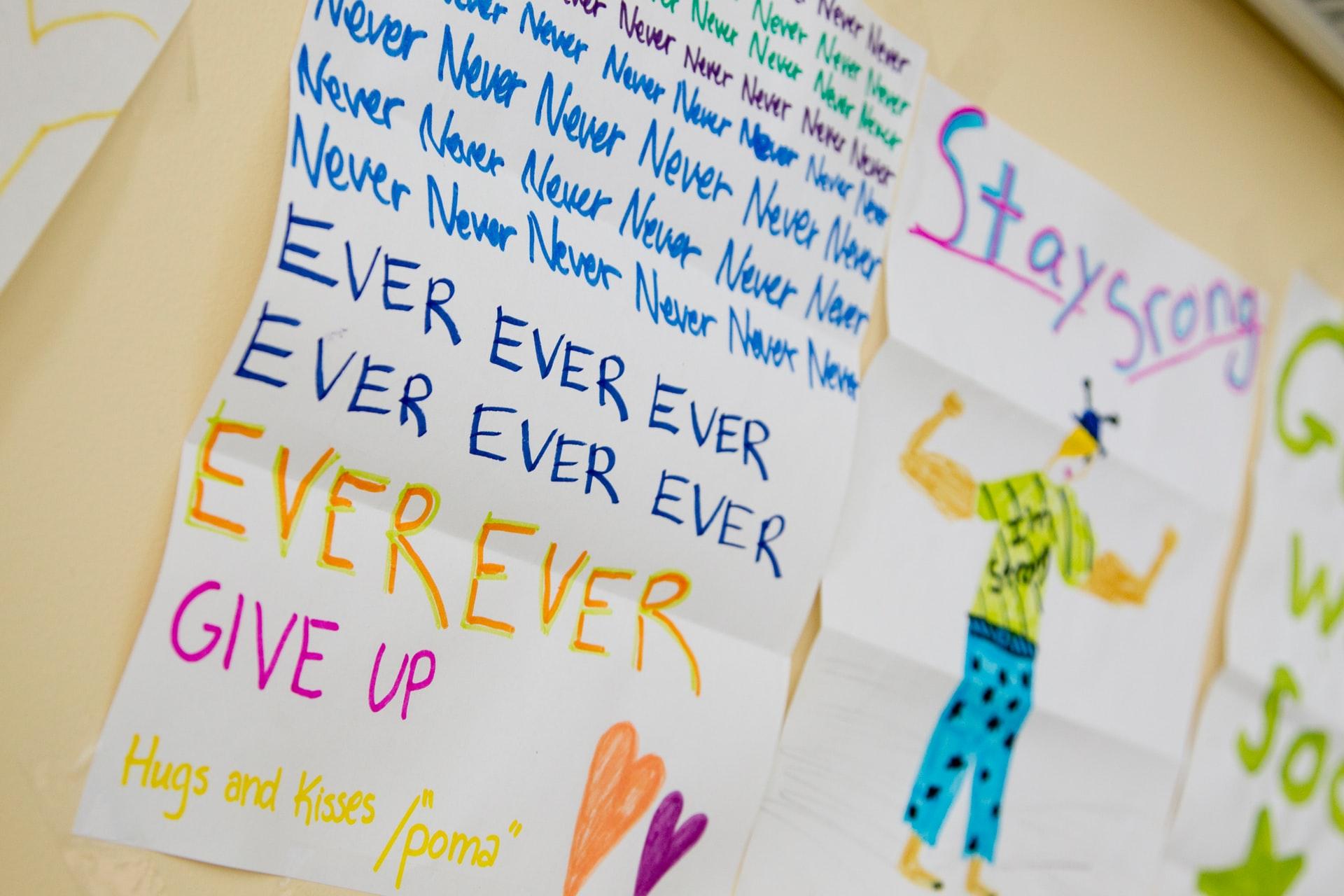 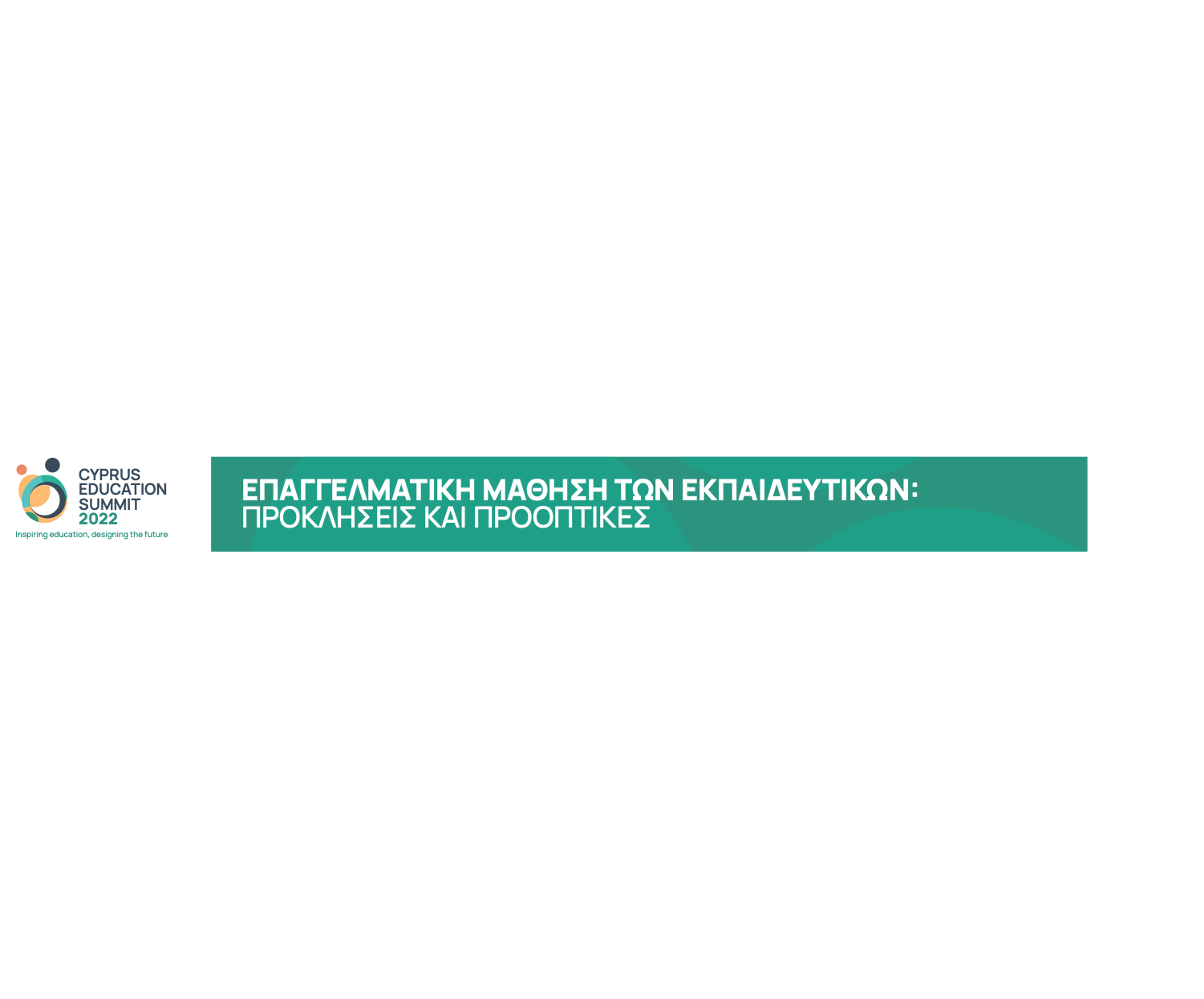 [Speaker Notes: Με τον όρο ανθεκτικότητα εννοούμε….]
ΘΕΤΙΚΗ ΕΚΠΑΙΔΕΥΣΗ
Θετική Εκπαίδευση  (Positive Education): Οι  εφαρμογές της Θετικής Ψυχολογίας στη  διαδικασία της μάθησης.
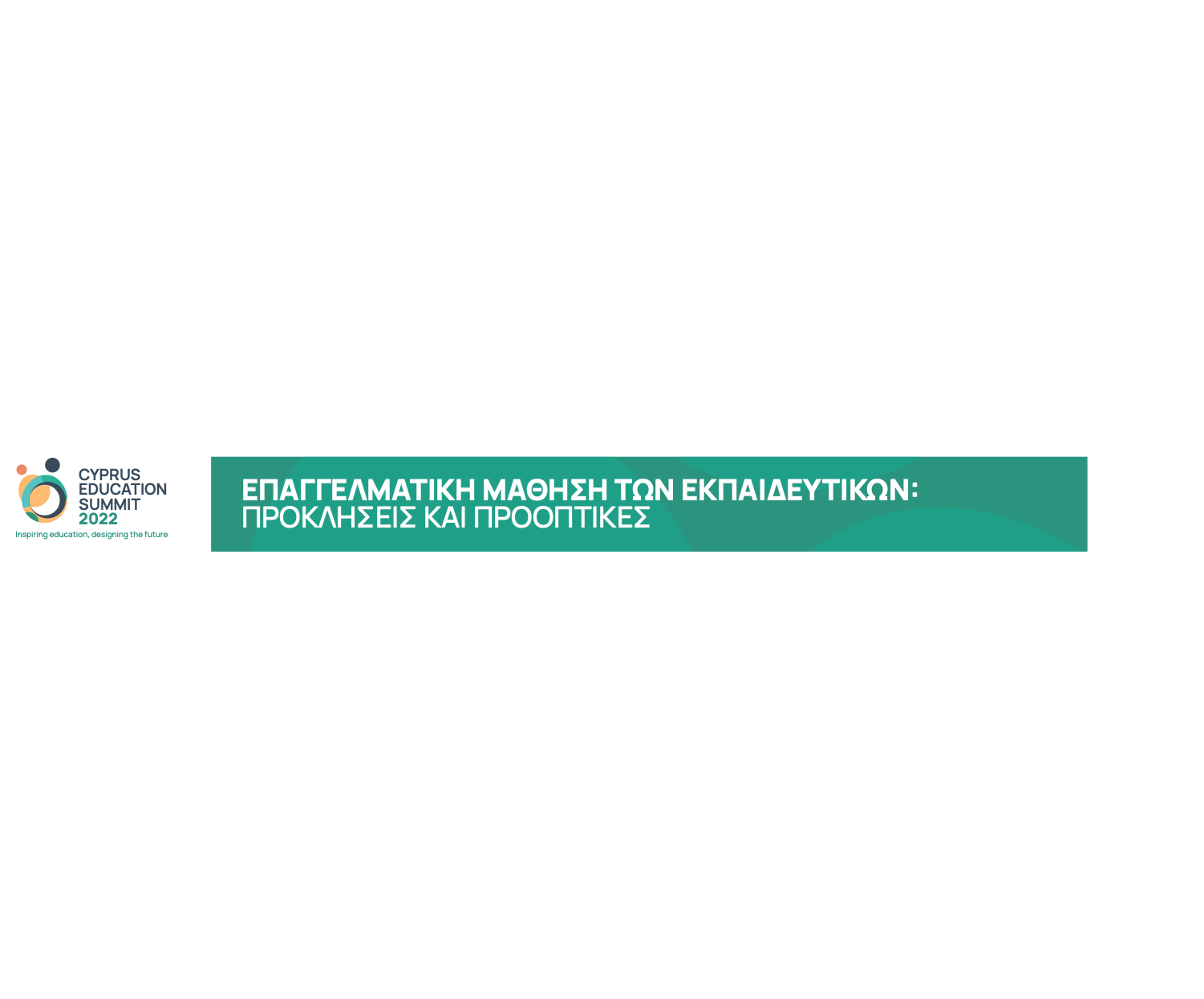 [Speaker Notes: Με τον όρο θετική εκπαίδευση εννοούμε της εφαρμογές του επιστημονικού πεδίου της Θετικής Ψυχολογίας με απώτερο στόχο την ενίσχυση της ευζωίας των παιδιών και ολόκληρης της σχολικής κοινότητας]
ΘΕΤΙΚΑ ΣΥΝΑΙΣΘΗΜΑΤΑ
Μοντέλο PERMA (Seligman, 2011)
ΕΠΙΤΕΥΓΜΑΤΑ
ΔΕΣΜΕΥΣΗ/ ΡΟΗ
PERMA
ΝΟΗΜΑ
ΖΩΗΣ
ΘΕΤΙΚΕΣ ΣΧΕΣΕΙΣ
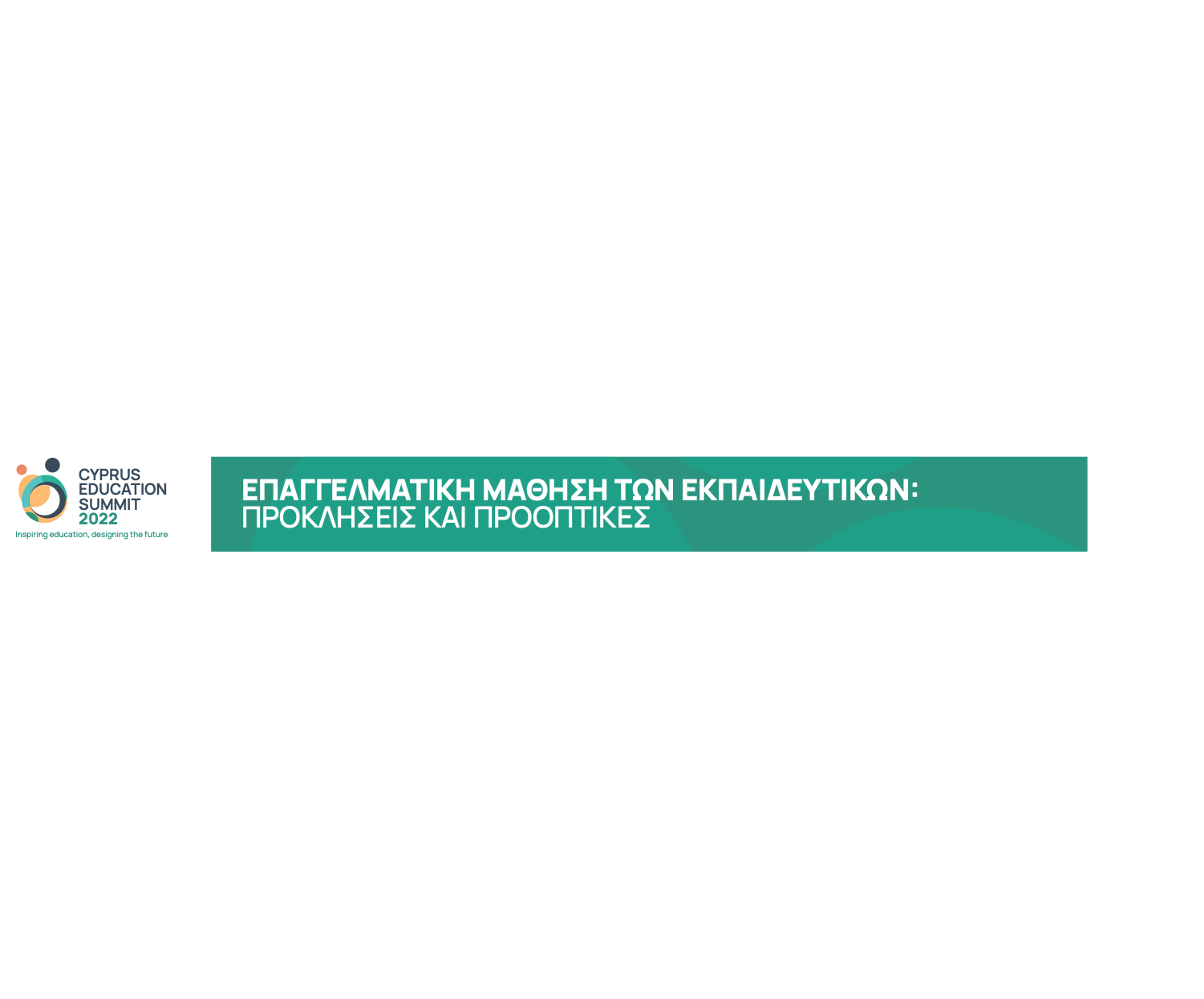 [Speaker Notes: Το μοντέλο PERMA που προτάθηκε από τον Seligman αναφέρει 5 παράγοντες, οι οποίοι ο καθένας ξεχωριστά συνεισφέρει στην ανθρώπινη ευζωία αλλά όλοι σε συνδυασμό μπορούν να συμβάλουν σε υψηλά επίπεδα ευ ζην]
P= Θετικά Συναισθήματα
Η βίωση θετικών συναισθημάτων (π.χ. χαρά, ευγνωμοσύνη, ενδιαφέρον, ελπίδα, διασκέδαση):
ενισχύει φαντασία και τη δημιουργικότητα των παιδιών
Αντίδοτο στο στρες
Χτίζει ανθεκτικότητα και ευ ζην 
Θετικό κλίμα στην τάξη και κίνητρα μάθησης
Χτίζει σωματικούς, ψυχολογικούς και κοινωνικούς πόρους
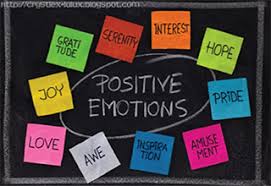 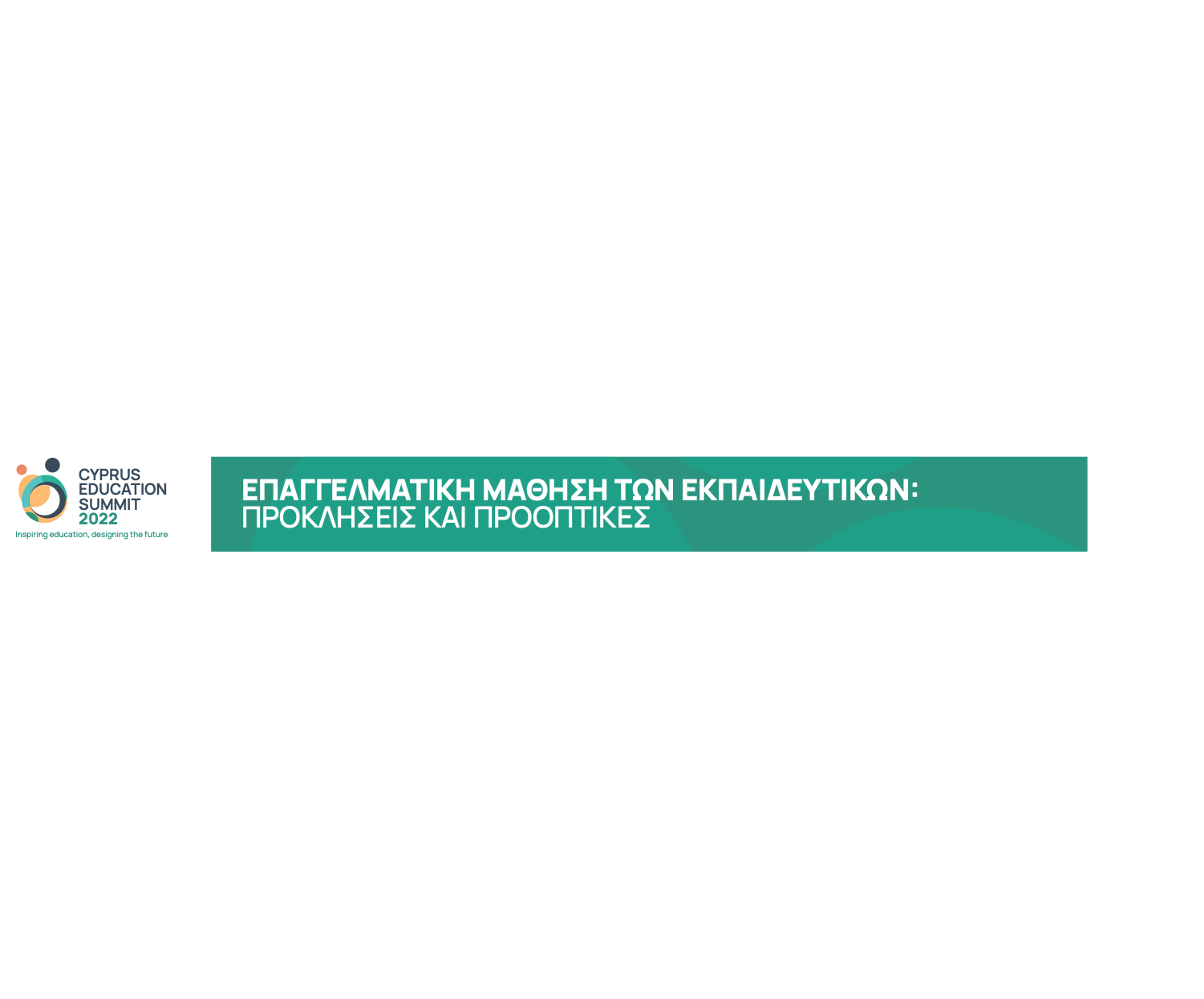 [Speaker Notes: Τα θετικά συναισθήματα είναι ένα από τα πολλά συστατικά που συνθέτουν την ευζωία και, την ανθεκτικότητα.
Τα συναισθήματα είναι μεταδοτικά και γνωρίζουμε ότι οι θετικές συναισθηματικές καταστάσεις ευνοούν την οικοδόμηση ισχυρών σχέσεων.]
Ε=Δέσμευση (πλήρης απορρόφηση σε δραστηριότητες)
Η κατάσταση της "ροής" (πλήρης απορρόφηση σε δραστηριότητες που αξιοποιούν τις δεξιότητες/δυνατά σημεία του χαρακτήρα) (Csikszentmihalyi, 1991; Seligman, 2011).
Το επίπεδο δέσμευσης συμβάλλει στην καλλιέργεια ευζωίας.
Οι τάξεις που ενθαρρύνουν την δέσμευση ενεργοποιούν το ενδιαφέρον, την προσοχή και την περιέργεια κατά τη διάρκεια της μάθησης (Krapp, 1999).
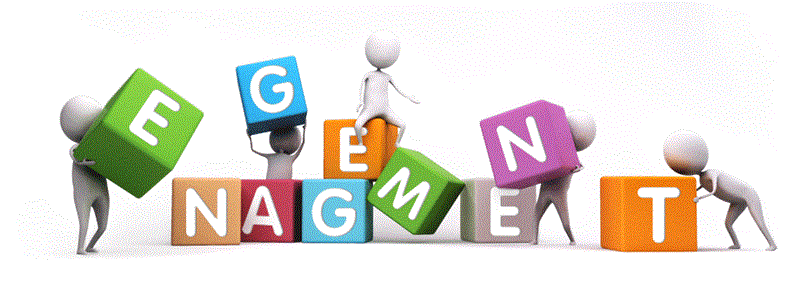 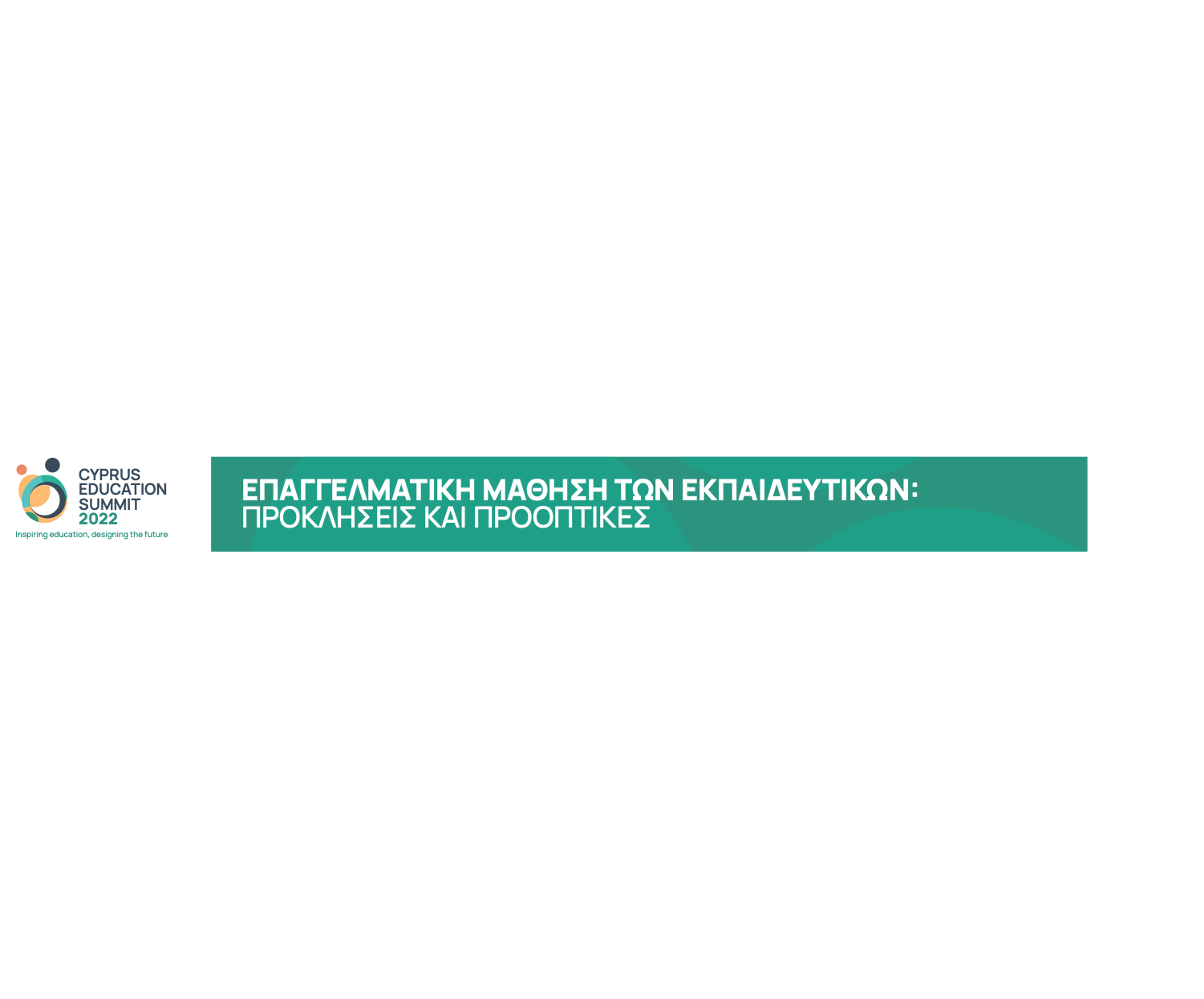 [Speaker Notes: Το 2ο στοιχείο που συμβάλλει στην ευζωία είναι Η επίτευξη της κατάστασης ροής ή πλήρους δέσμευσης που ενεργοποιείται όταν οι άνθρωποι ασχολούνται με δραστηριότητες που αγαπούν και στις οποίες είναι καλοί
είναι σημαντικό να παρέχουμε ευκαιρίες στα παιδιά να συμμετέχουν σε δραστηριότητες που τους προσφέρουν εμπειρίες δέσμευσης ή ροής (εντοπίζοντας τα δυνατά τους στοιχεία) .]
R= ΣΧΕΣΕΙΣ (αυθεντική σύνδεση με άλλους)
Θεμελιώδεις για την ευημερία και την κοινωνικό-συναισθηματική ανάπτυξη
Κοινωνικές δεξιότητες
Αυτοπεποίθηση / αυτοεκτίμηση 
Επιθυμούμε τα παιδιά να μπορούν να οικοδομήσουν υγιείς και ασφαλείς σχέσεις
Οι άνθρωποι ανθίζουν όταν νιώθουν ότι εκτιμώνται
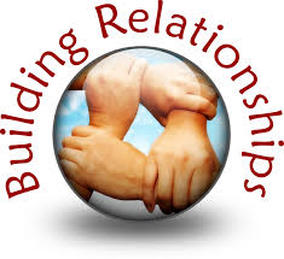 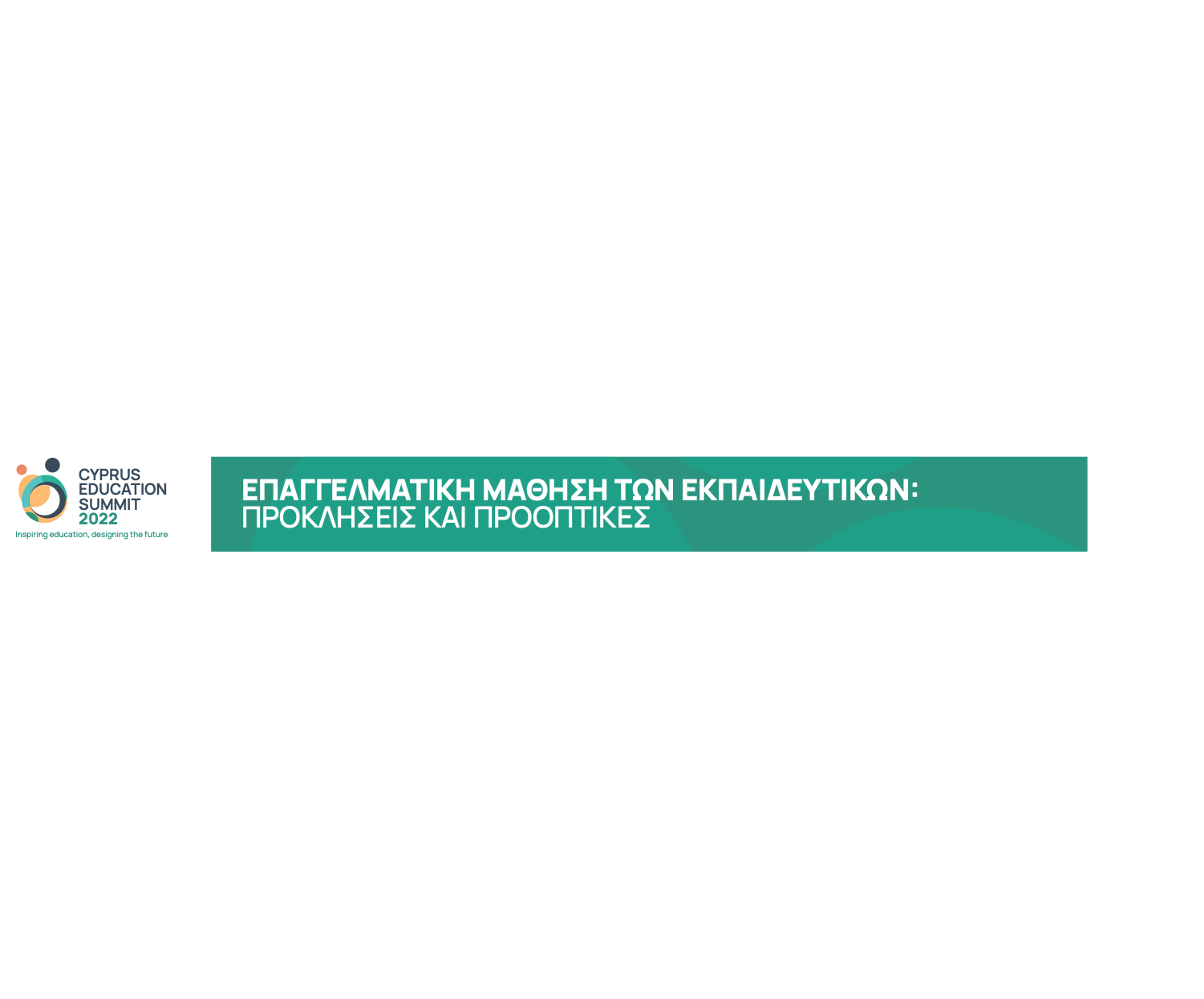 [Speaker Notes: Η ευτυχία και η ψυχολογική υγεία είναι άρρηκτα συνδεδεμένες με τις στενές, ουσιαστικές και οικείες σχέσεις. 
Η ικανότητα των παιδιών να δημιουργούν θετικές σχέσεις επιτρέπει την ανάπτυξη μιας ασφαλούς βάσης για τη συναισθηματική ανάπτυξη και προωθεί την απόκτηση κοινωνικών
δεξιοτήτων, την αυτοπεποίθηση και την αυτοεκτίμηση.]
ΘΕΤΙΚΕΣ ΣΧΕΣΕΙΣ
Καλοσύνη 
Ευγνωμοσύνη 
Συγχώρεση
Ενσυναίσθηση / Συν. Νοημοσύνη
Συνεργασία
Δεξιότητες επικοινωνίας
Καλλιέργεια κοινωνικών δεξιοτήτων
Ασκήσεις για δέσιμο ομάδας/ εμπιστοσύνης
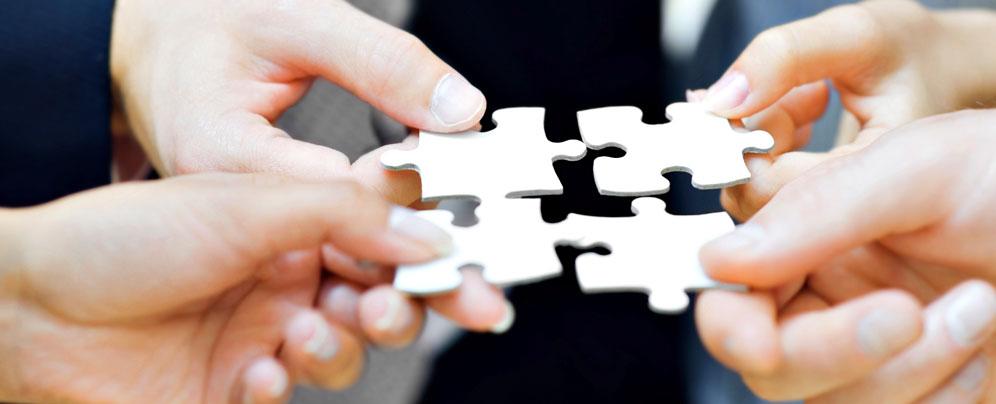 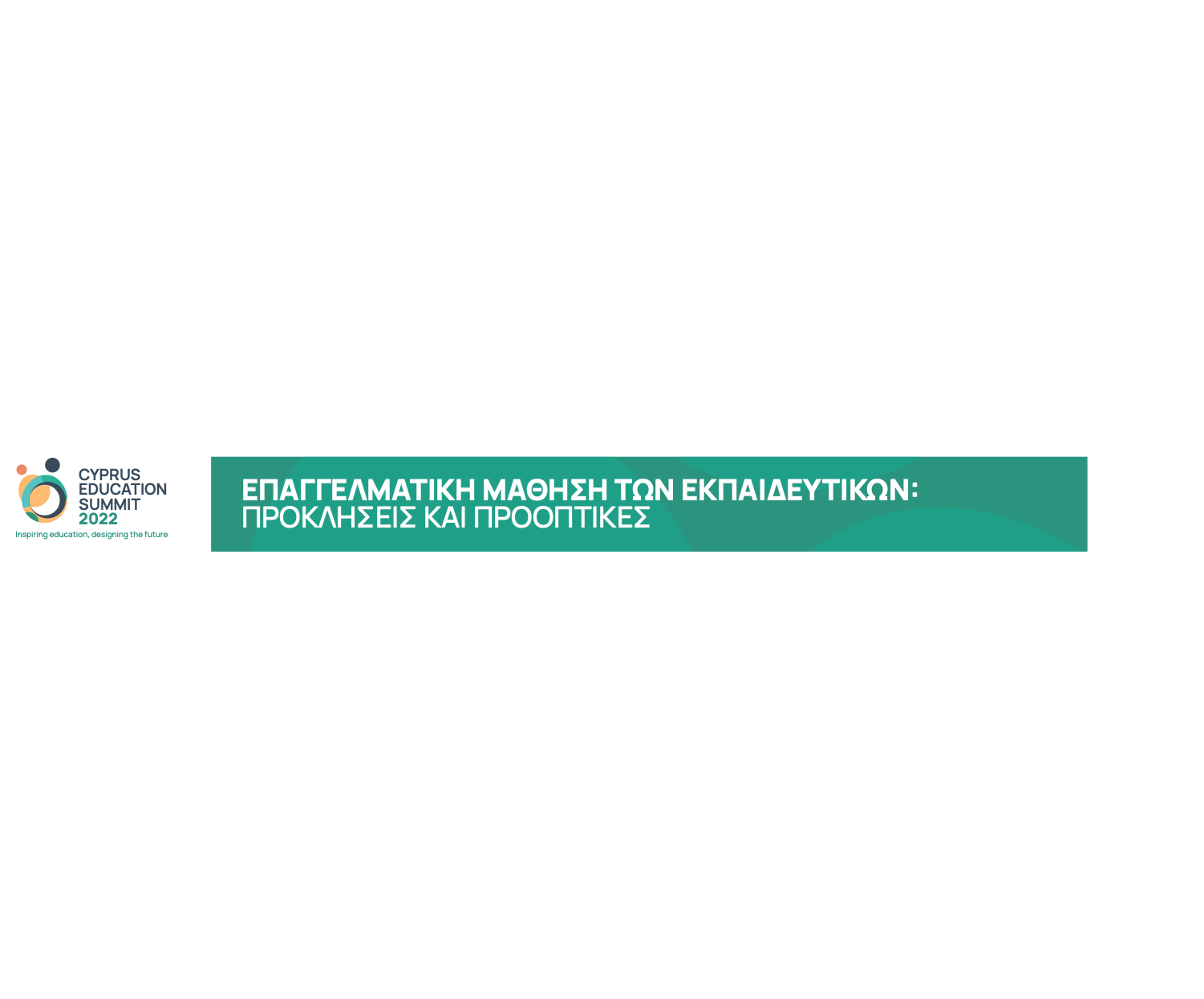 [Speaker Notes: Τι μπορούμε να κάνουμε για ανάπτυξη θετικών σχέσεων? 
- Με πράξεις καλοσύνης, με την καλλιέργεια τησ ευγνωμοσύνης, της συνεργασίας, της συναισθηματικής νοημοσύνης και άλλων κοινωνικών δεξιοτήτων]
M=Νόημα (αίσθηση ΣΚΟΠΟΥ)
Το να ζει κανείς μια ζωή με νόημα συνδέεται με το να προσκολλάται σε κάτι μεγαλύτερο από τον εαυτό του.
Αφορά την αίσθηση ότι υπάρχει ένας ευρύτερος σκοπός στη ζωή, που προσδίδει νόημα.
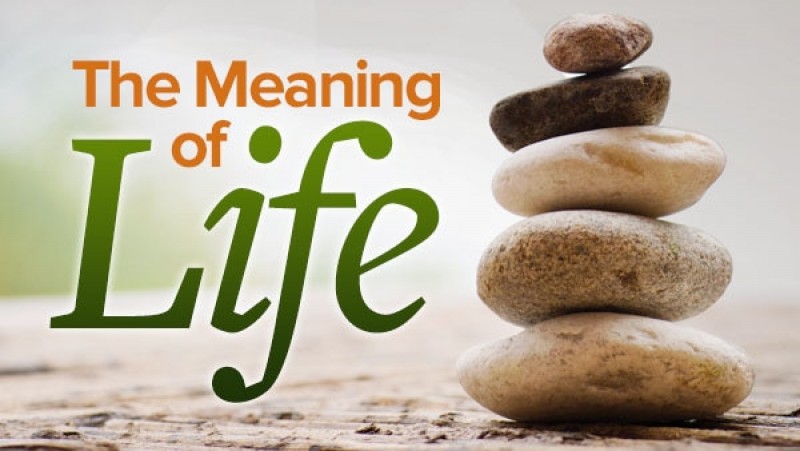 Εθελοντισμός/ Αλτρουισμός
Προσφορά στην Κοινότητα
Αξιοποίηση των δυνατοτήτων μου για το ΚΟΙΝΟ καλό
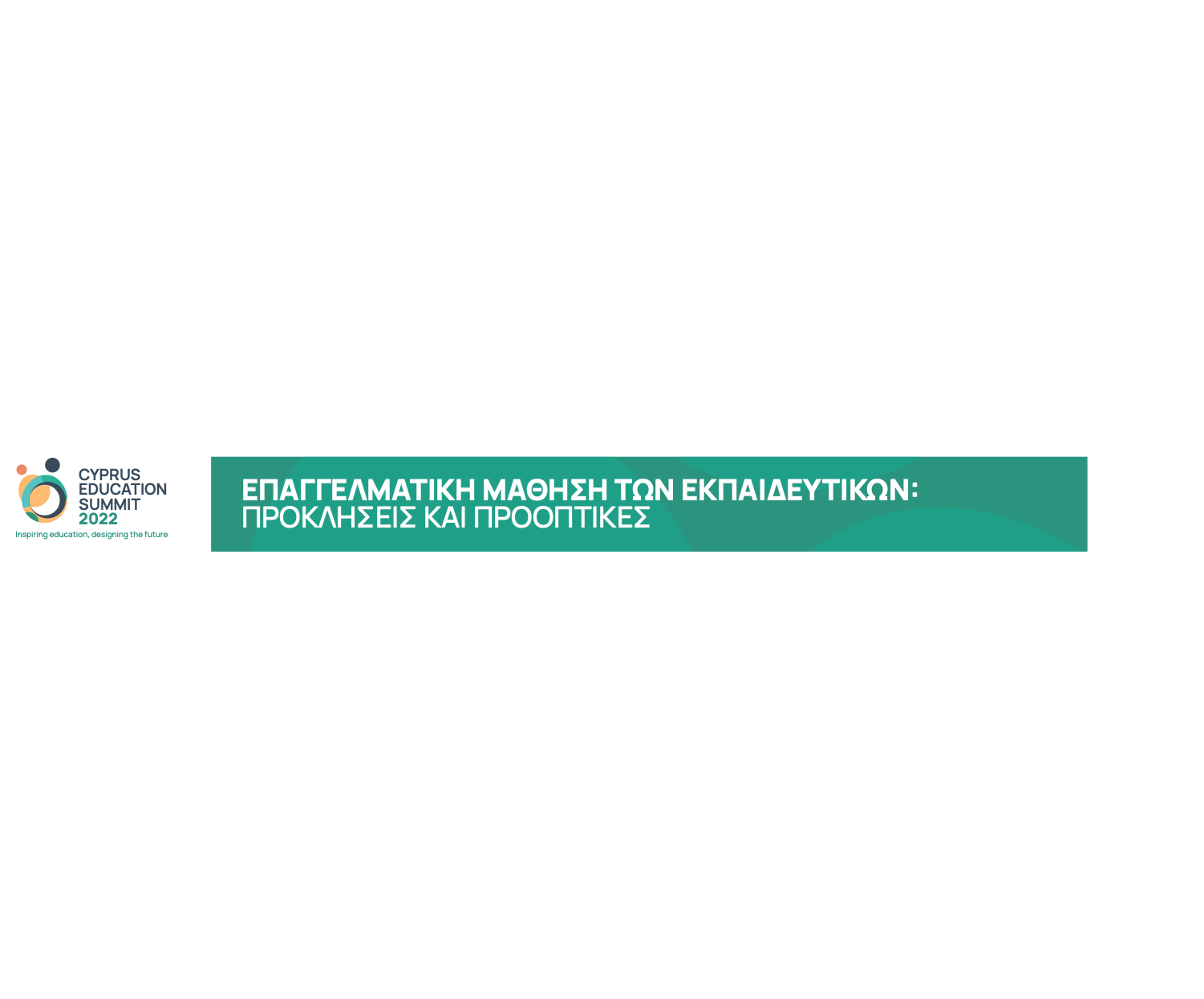 [Speaker Notes: Θα πρέπει επίσης να διδάξουμε στα παιδιά ότι Η αληθινή ευτυχία προέρχεται από τη δημιουργία και το νόημα της ζωής και όχι από το κυνήγι της ευχαρίστησης και του υλικού πλούτου.
Το να παίρνουμε τα παιδιά μαζί μας για να βοηθήσουν στη διανομή δώρων ή δεμάτων με τρόφιμα στο τοπικό καταφύγιο, το να προσφέρουν βοήθεια
ή το να βοηθούν εθελοντικά στον καθαρισμό του πάρκου είναι μερικά παραδείγματα συμμετοχής σε δραστηριότητες 
Προς όφελος της Κοινωνίας. Αυτές φέρνουν ικανοποίηση και νόημα που ενισχύουν την ευζωία.]
A=Επιτεύγματα (αίσθημα επίτευξης)
Στοχοθέτηση (γιορτάζω την επιτυχία, αλλά και χρήσιμα μαθήματα από την αποτυχία)
η καταβολή της απαραίτητης προσπάθειας για την επίτευξή τους (επιμονή) είναι εξίσου σημαντική με την πραγματική επίτευξή τους
Συνδέεται με:- Ικανοποίηση από τη ζωή
- Αυτοεκτίμηση
- Ευζωία
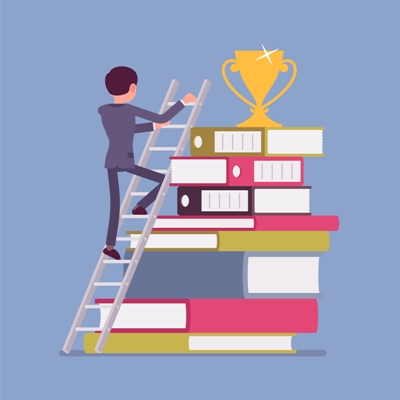 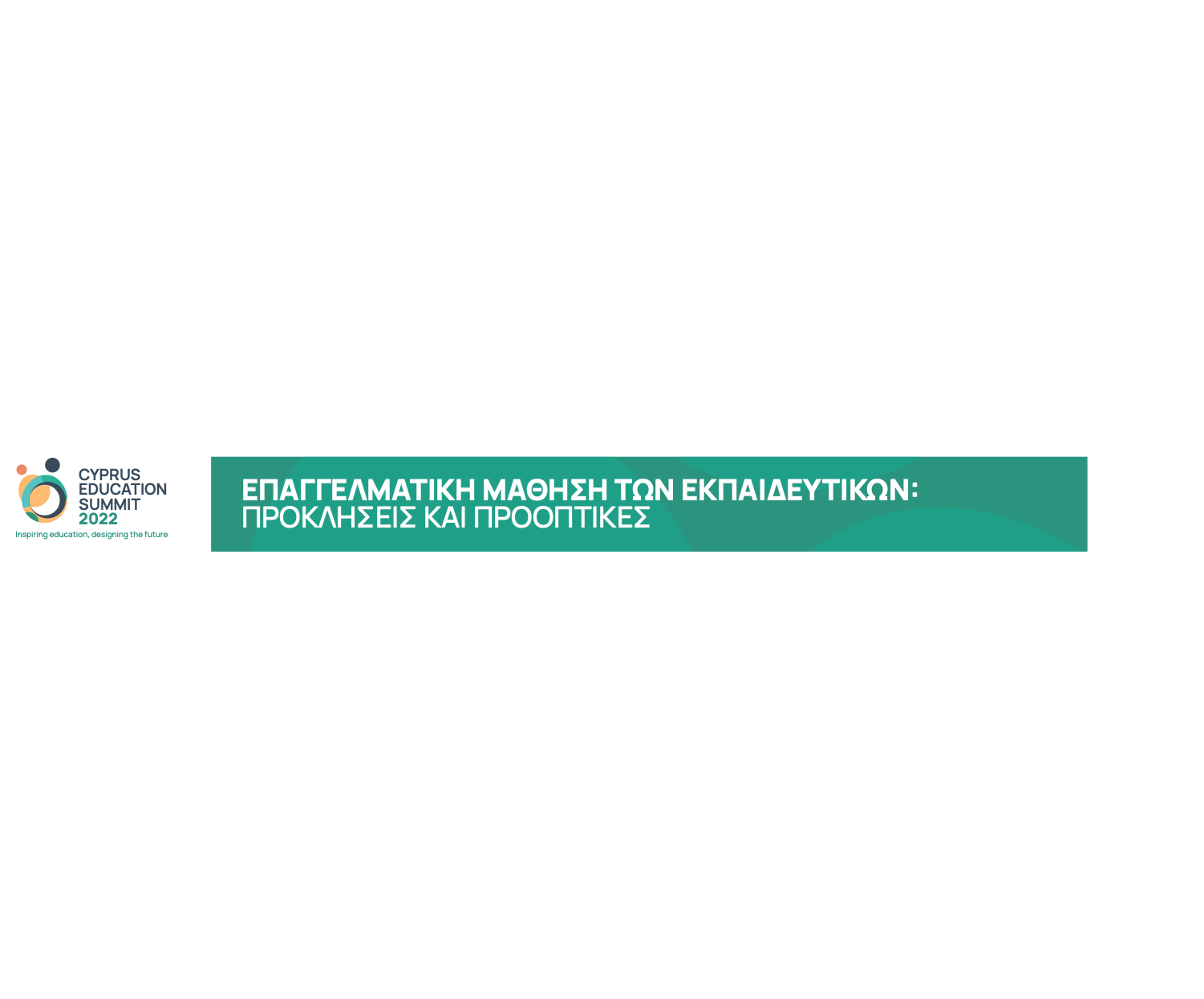 [Speaker Notes: Το να έχουμε σαφείς στόχους στη ζωή μας, ακόμη και μικρούς, είναι σημαντικό για την ευζωία και την ανθεκτικότητα. 
Το αίσθημα επίτευξης βοηθά στην οικοδόμηση της αυτοεκτίμησης και παρέχει μια αίσθηση ολοκλήρωσης.  Ενισχύει επίσης την αυτοπεποίθηση. Αυτή η αυτοπεποίθηση βοηθά στην ανάπτυξη ανθεκτικότητας απέναντι στις προκλήσεις.
Η ίδια η προσπάθεια που καταβάλλει κανείς για την επίτευξη ενός συγκεκριμένου στόχου κρύβει από μόνη της ικανοποίηση.]
Ψυχική Ανθεκτικότητα στην προσχολική εκπαίδευση
ΓΙΑΤΙ ΕΙΝΑΙ ΣΗΜΑΝΤΙΚΗ;
Οι μαθητές/ριες παρουσιάζουν αυξημένο άγχος και ποσοστά κατάθλιψης, αρνητική στάση απέναντι στο σχολείο, αυξημένα περιστατικά σχολικής επιθετικότητας και εκφοβισμού, όλα σε συνδυασμό με μειωμένα κίνητρα και αύξηση στα περιστατικά επαγγελματικής εξουθένωσης των εκπαιδευτικών (Health and Safety Executive, 2015).
Η ικανότητα αντιμετώπισης των προκλήσεων καθίσταται ακόμη πιο κρίσιμη κατά τη διάρκεια του φαινομένου της πανδημίας COVID-19.
Ύψιστης σημασίας η Ψυχολογική Ανθεκτικότητα στις μέρες μας!
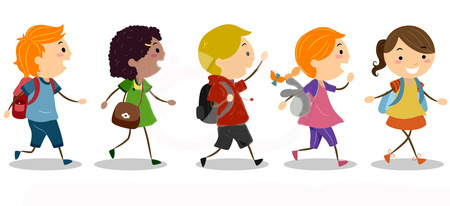 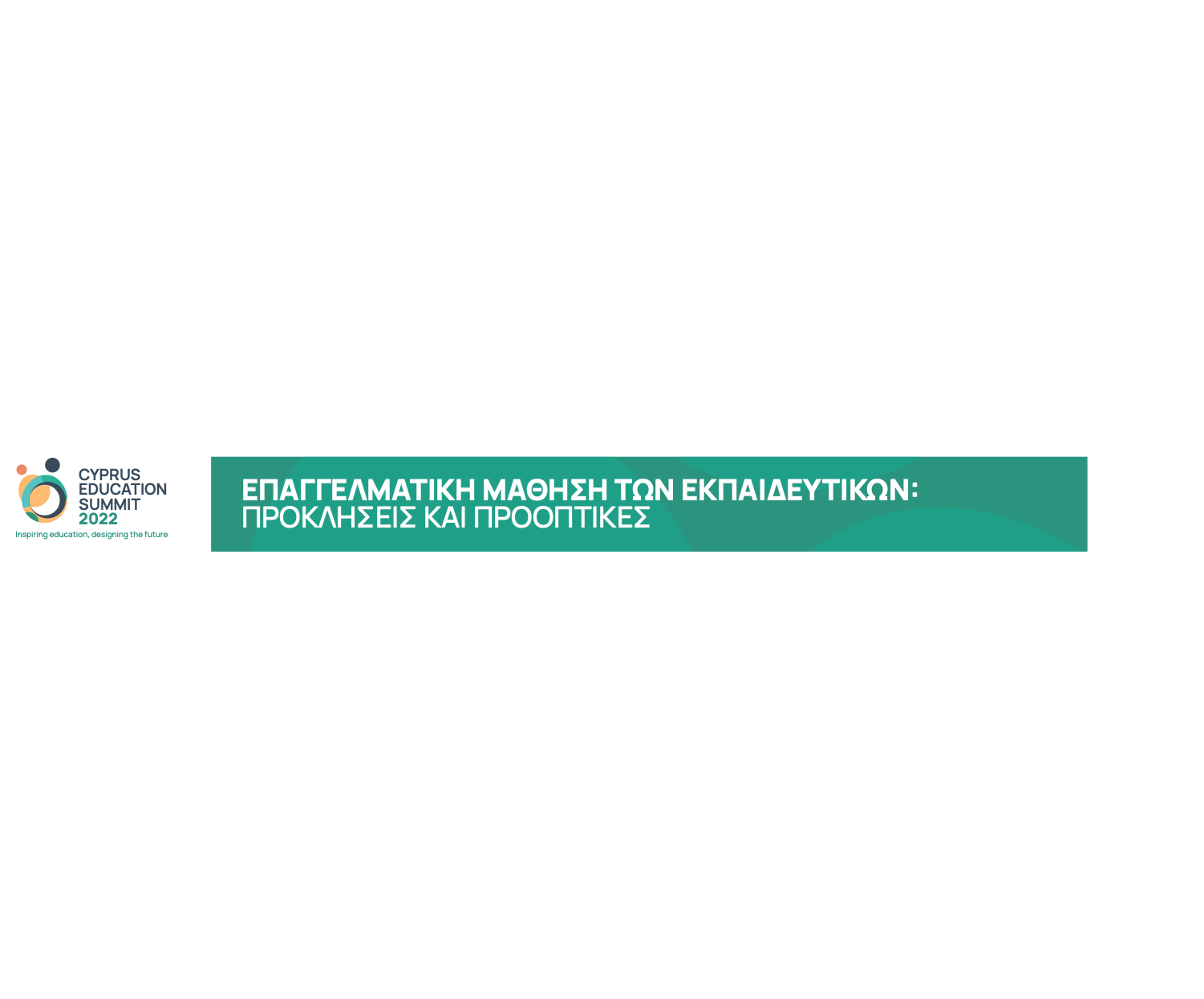 [Speaker Notes: Γιατί φαίνεται ότι ακόμα και παιδιά μικρής ηλικίας παρουσιάζουν αυξημένο άγχος και % κατάθλιψης, σχολική επιθετικότητα, εκφοβισμό αλλά επίσης παρατηρείται και έντονη εξουθένωση των νηπιαγωγών]
Ψυχική Ανθεκτικότητα στην προσχολική εκπαίδευση (2)
Οι Νηπιαγωγοί πάντα έδιναν και δίνουν έμφαση στην ολιστική εκπαίδευση των παιδιών.
Ωστόσο, οι πλείστες εφαρμογές είναι με την πρωτοβουλία των ίδιων των εκπαιδευτικών μέσα από τις δικές τους γνώσεις από το χώρο της Εκπαίδευσης.
            Χρειάζονται πιο δομημένα προγράμματα και εμπειρικά τεκμηριωμένο εκπαιδευτικό υλικό.
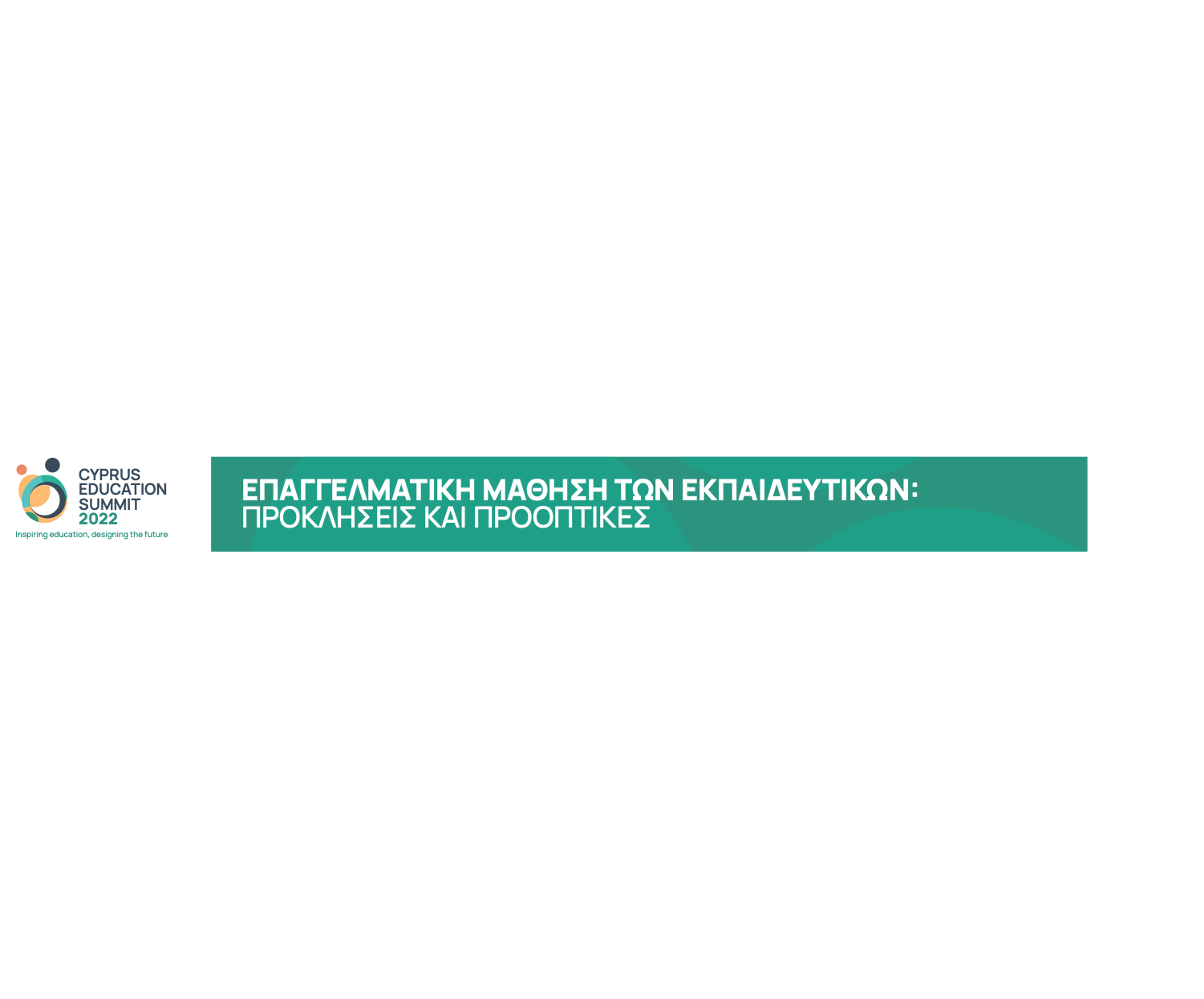 [Speaker Notes: Όπως μας ανέφεραν και οι ίδιοι χρειάζονται να έχουν ως βάση πιο δομημένα προγράμματα και τεκμηριωμένο εκπαιδευτικό υλικό προκειμένου να διδάξουν στα παιδιά κοινωνικο συναισθηματικές δεξιότητες]
Ψυχική Ανθεκτικότητα στην προσχολική εκπαίδευση (3)
ΓΙΑΤΙ ΣΤΗΝ ΠΡΟΣΧΟΛΙΚΗ ΕΚΠΑΙΔΕΥΣΗ ΣΥΓΚΕΚΡΙΜΕΝΑ;
Τα παιδιά προσχολικής ηλικίας είναι ικανά να αντιληφθούν 
Το πρόγραμμα RESILIENT PRESCHOOLS υποστηρίζει την άποψη ότι όσο νωρίτερα εκπαιδεύονται τα μικρά παιδιά στο πώς να καλλιεργούν την ψυχολογική τους ανθεκτικότητα και να αποκτούν σχετικές δεξιότητες, στρατηγικές και ικανότητες, τόσο μεγαλύτερα θα είναι τα αποτελέσματα μακροπρόθεσμα.  
        ΠΡΟΛΗΨΗ
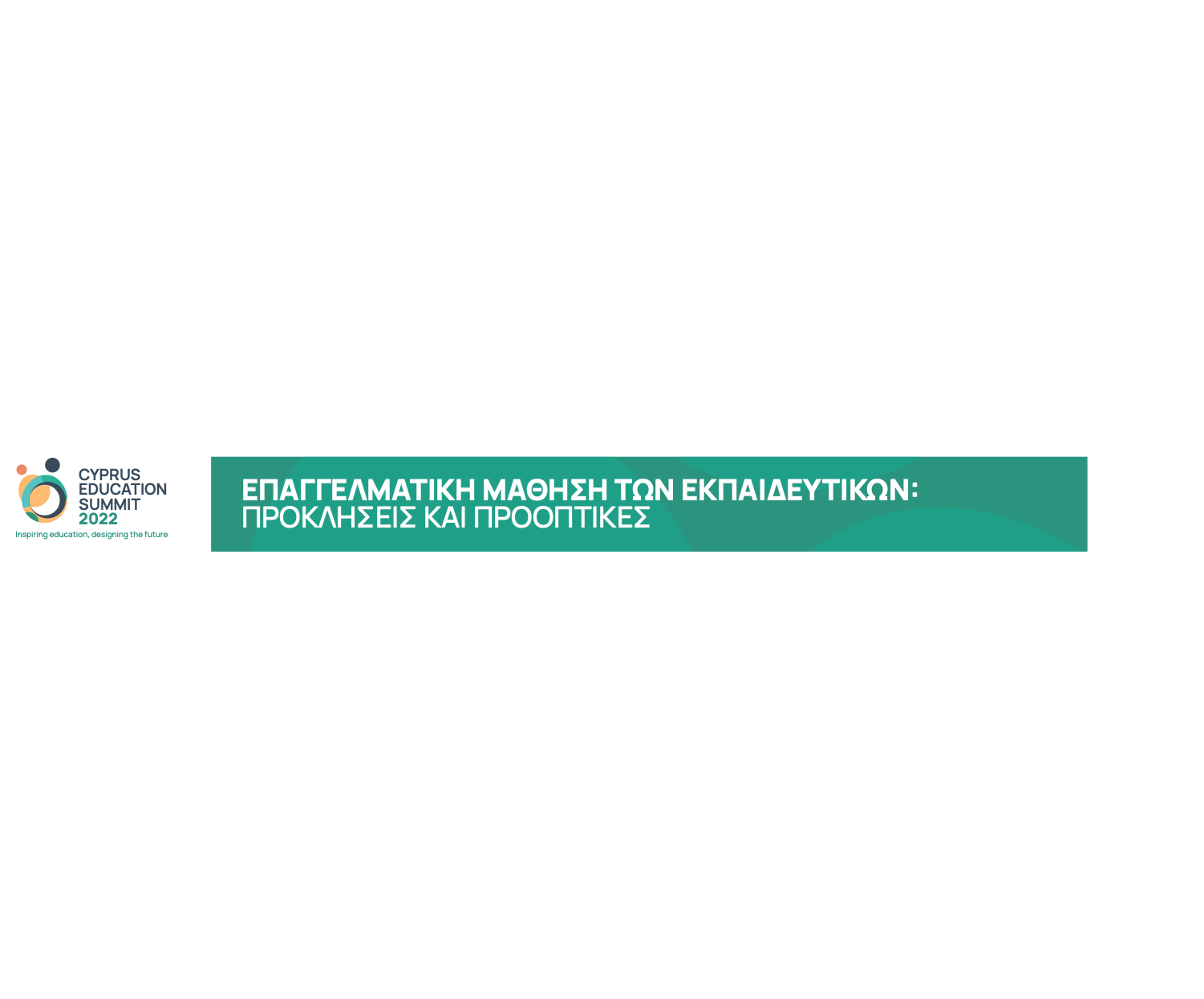 [Speaker Notes: Το έργο RESILIENT PRESCHOOLS υποστηρίζει την άποψη ότι όσο νωρίτερα εκπαιδεύονται τα μικρά παιδιά στο πώς να καλλιεργούν την ψυχολογική τους ανθεκτικότητα και να αποκτούν σχετικές δεξιότητες, στρατηγικές και ικανότητες, τόσο μεγαλύτερα θα είναι τα αποτελέσματα μακροπρόθεσμα.
ΑΡΑ ΕΊΝΑΙ ΠΟΛΎ ΣΗΜΑΝΤΙΚΗ ΚΑΙ Η ΠΡΟΛΗΨΗ]
ΣΤΟΧΟΣ RESILIENT PRESCHOOLS
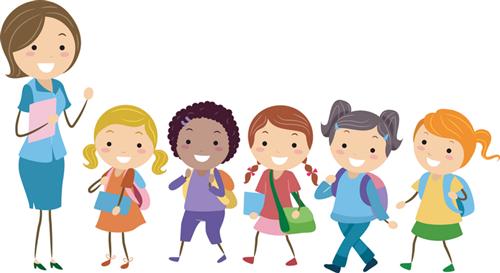 Η δημιουργία υλικού για πρακτικές εφαρμογές και καθοδήγηση των εκπαιδευτικών προσχολικής ηλικίας για το πώς να χρησιμοποιούν τη Θετική Ψυχολογία στη διδασκαλία των μικρών παιδιών.
Κύριος στόχος η δημιουργία εκπαιδευτικού υλικού με πρακτικές εφαρμογές και οδηγίες ειδικά φτιαγμένες ώστε να ανταποκρίνονται στις σύγχρονες ανάγκες των Εκπαιδευτικών Προσχολικής Εκπαίδευσης
Υλικό RESILIENT PRESCHOOLS 🡪 απορρέει από την επιστήμη της Θετικής Ψυχολογίας
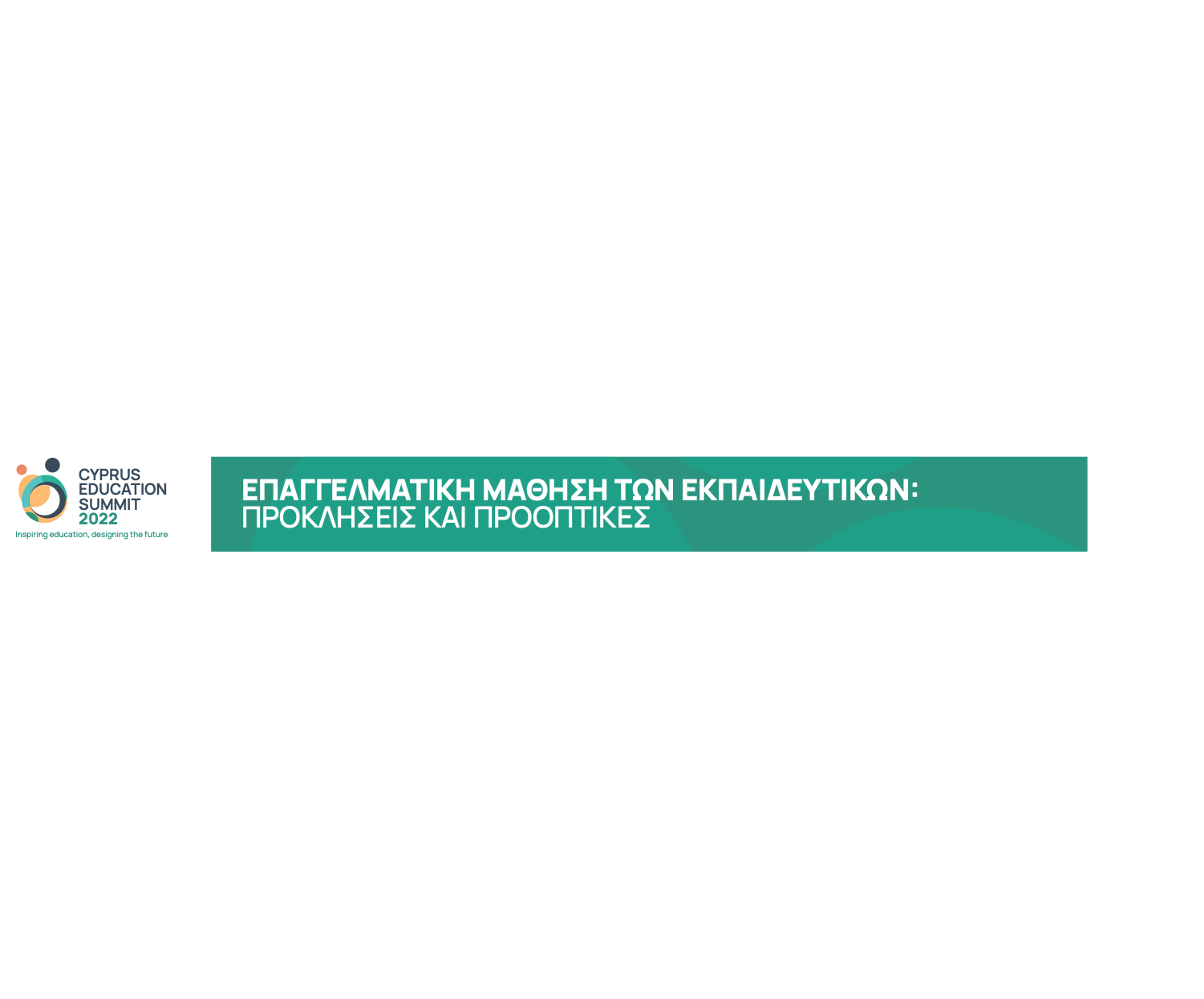 [Speaker Notes: Στόχος του έργου ήταν η δημιουργία υλικού για εφαρμογή των αρχών της θετικής ψυχολογίας σε παιδιά νηπιαγωγείου]
Κοινοπραξία Έργου
P1 Παιδαγωγικό Ινστιτούτο Κύπρου – CYPRUS PEDAGOGIAL INSTITUTE – ΚΥΠΡΟΣ
P2 INSTITUTE OF DEVELOPMENT LTD – ΚΥΠΡΟΣ
P3 Motion Digital – ΤΣΕΧΙΑ
P4 Διεθνές Πανεπιστήμιο Ελλάδος – INTERNATIONAL HELLENIC UNIVERSITY – ΕΛΛΑΔΑ
P5 UNIVERSITATEA DIN PITESTI  - ΡΟΥΜΑΝΙΑ
P6 MUNICIPIO DE LOUSADA – ΠΟΡΤΟΓΑΛΙΑ
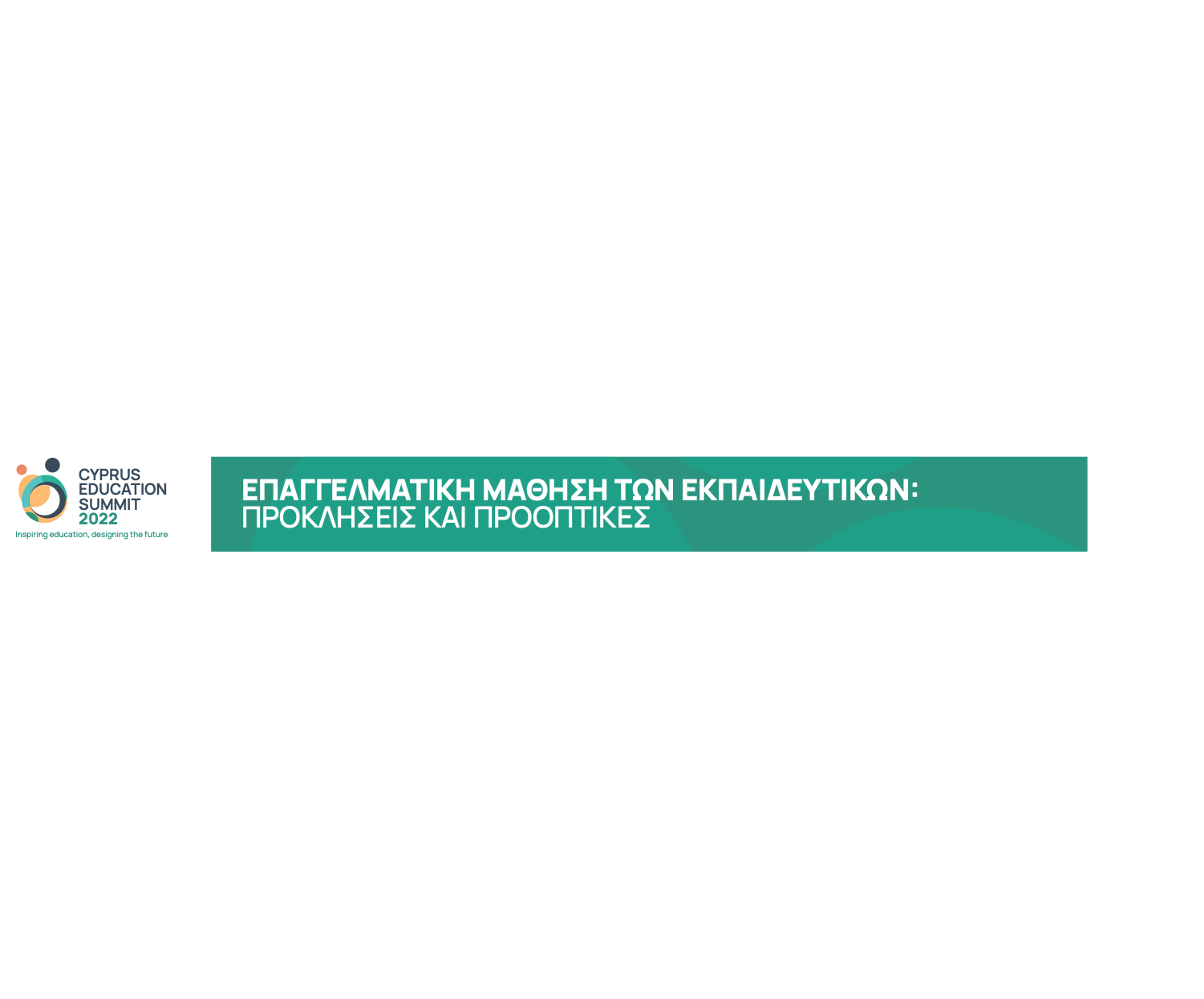 [Speaker Notes: Συντονιστής του έργου είναι το ΠΙΚ, από την Κύπρο επίσης συμμετέχει το Ινστιτούτο ανάπτυξης, ο οργανισμός Motion DIGITAL από την Τσεχία, το Διεθνές Π Ελλάδος το Πανεπιστήμιο του Πιτέστι στη Ρουμανία και ο Δήμος της Λουσάδα
Στην Πορτογαλία, οι οποίοι είναι κι εδώ σήμερα μαζί μας]
Παραδοτέα
Το υλικό που έχει αναπτυχθεί στο RESILIENT PRESCHOOLS ακολουθεί την κύρια δομή του μοντέλου PERMA (P-Θετικά Συναισθήματα, E- Δέσμευση, R-Σχέσεις, M-Νόημα, A-Επιτεύγματα) (Seligman, 2011).
Για την επίτευξη των προαναφερθέντων στόχων, έχουν δημιουργηθεί τα ακόλουθα πνευματικά αποτελέσματα: 
IO1: Εργαλειοθήκη Θετικής Εκπαίδευσης για εκπαιδευτικούς προσχολικής ηλικίας
IO2:  Εκπαιδευτικό Πακέτο για νηπιαγωγούς
IO3: Ηλεκτρονική Πλατφόρμα Εκπαίδευσης και OERs
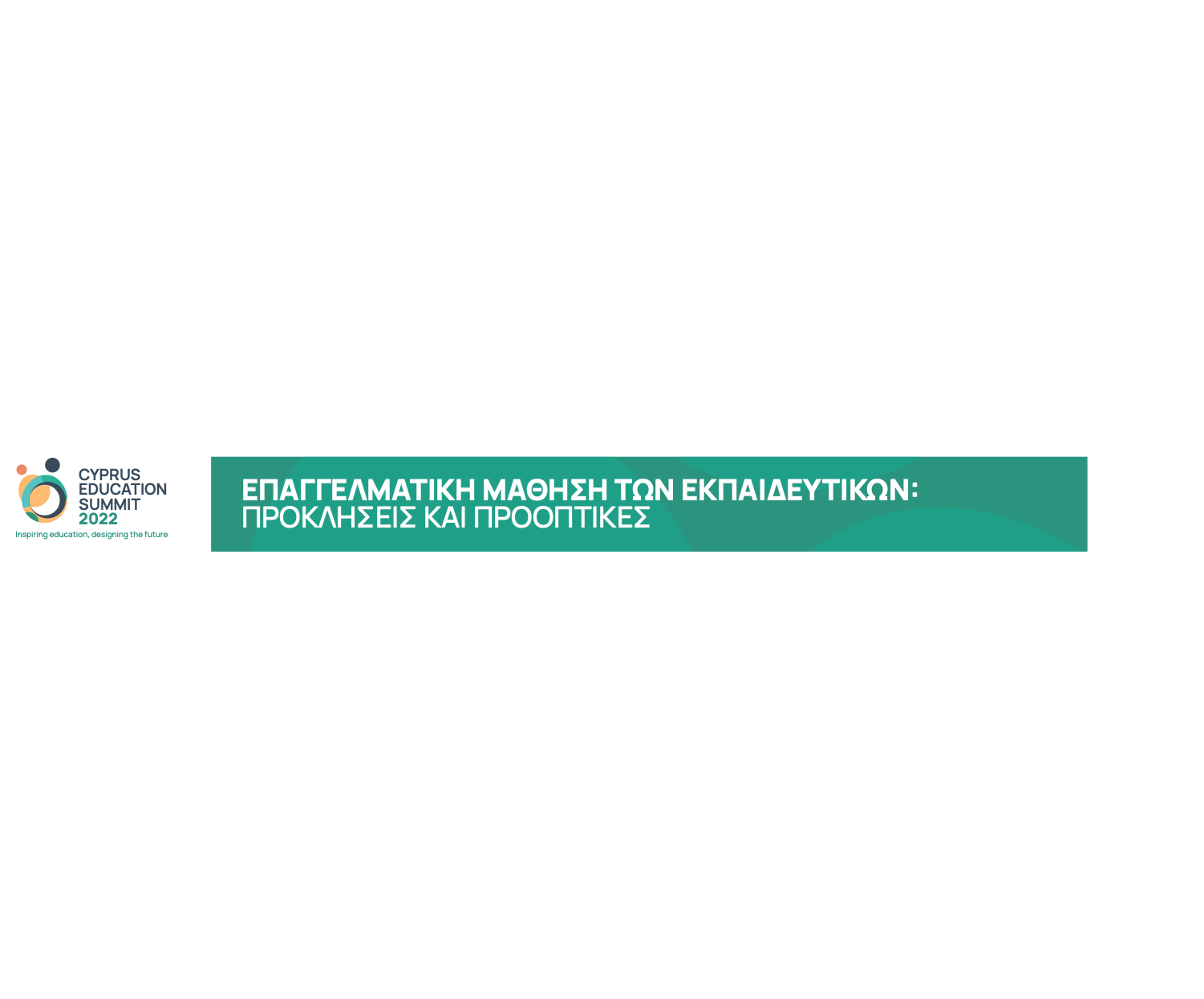 [Speaker Notes: BASIZETAI ΣΤΟ ΜΟΝΤΕΛΟ PERMA και έχουν επιτευχθεί 3 αποτελέσματα]
1. Εργαλειοθήκη Θετικής Εκπαίδευσης
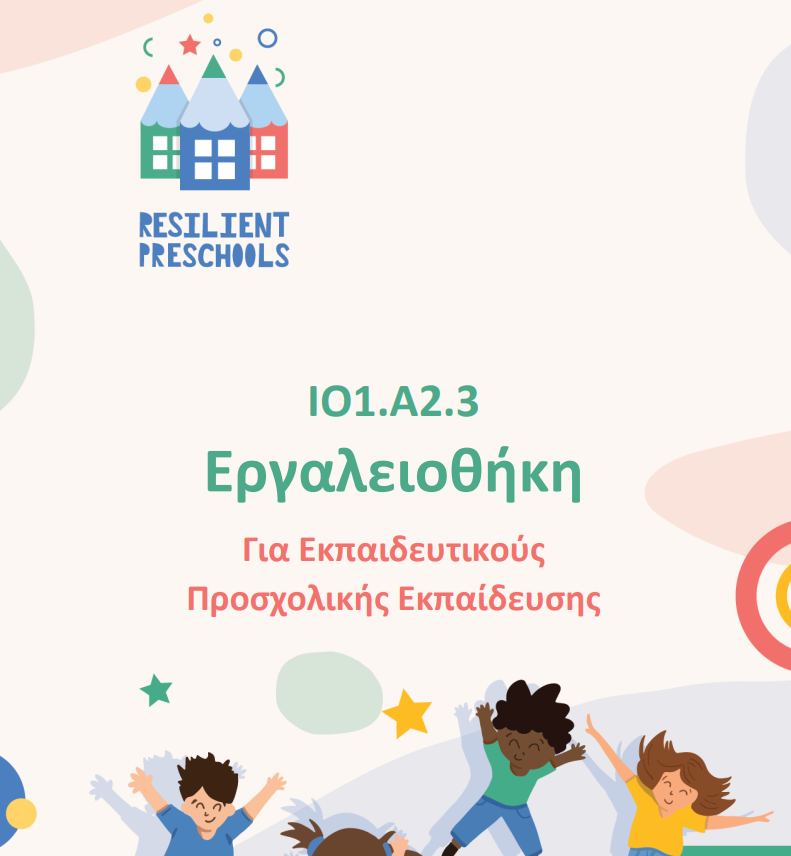 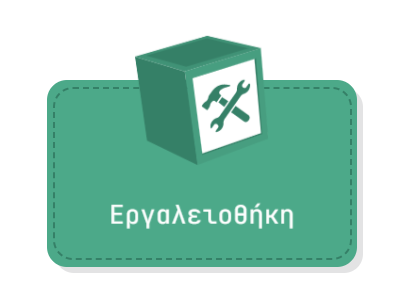 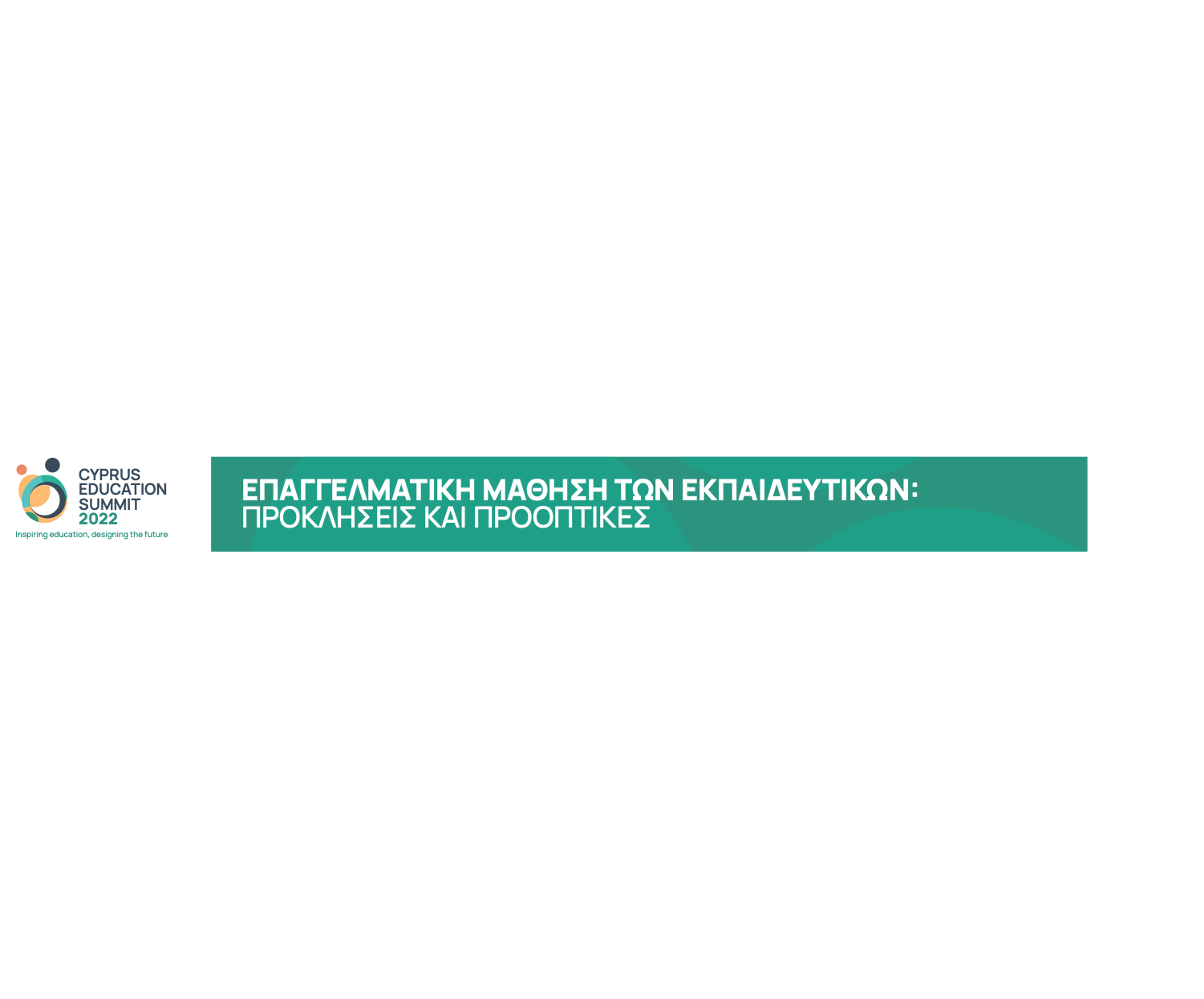 [Speaker Notes: Συγκεκριμένα έχει δημιουργηθεί μία εργαλειοθήκη – ΟΔΗΓΟΣ που εξηγεί τι είναι η θετική ψυχολογία και η εκπαίδευση χαρακτήρα όπως και πρακτικούς τρόπους για να τα εφαρμόσουμε στα σχολεία]
2. Εκπαιδευτικό Υλικό
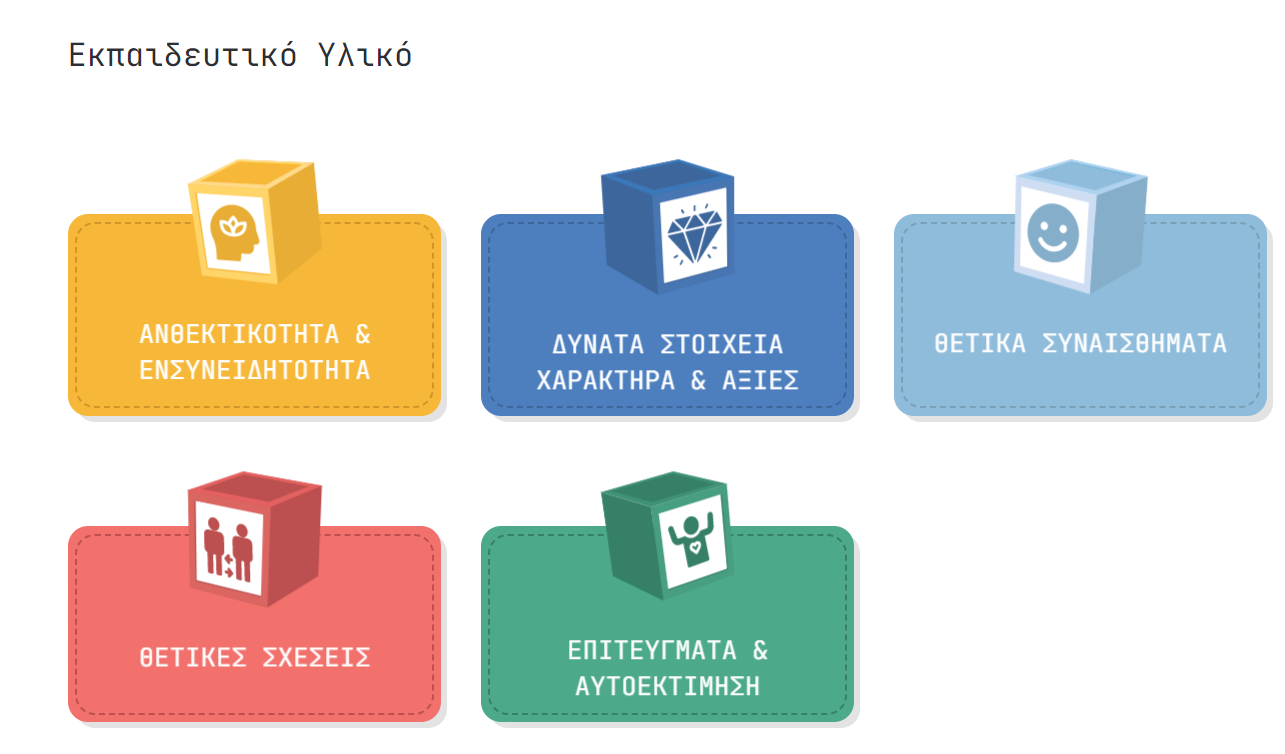 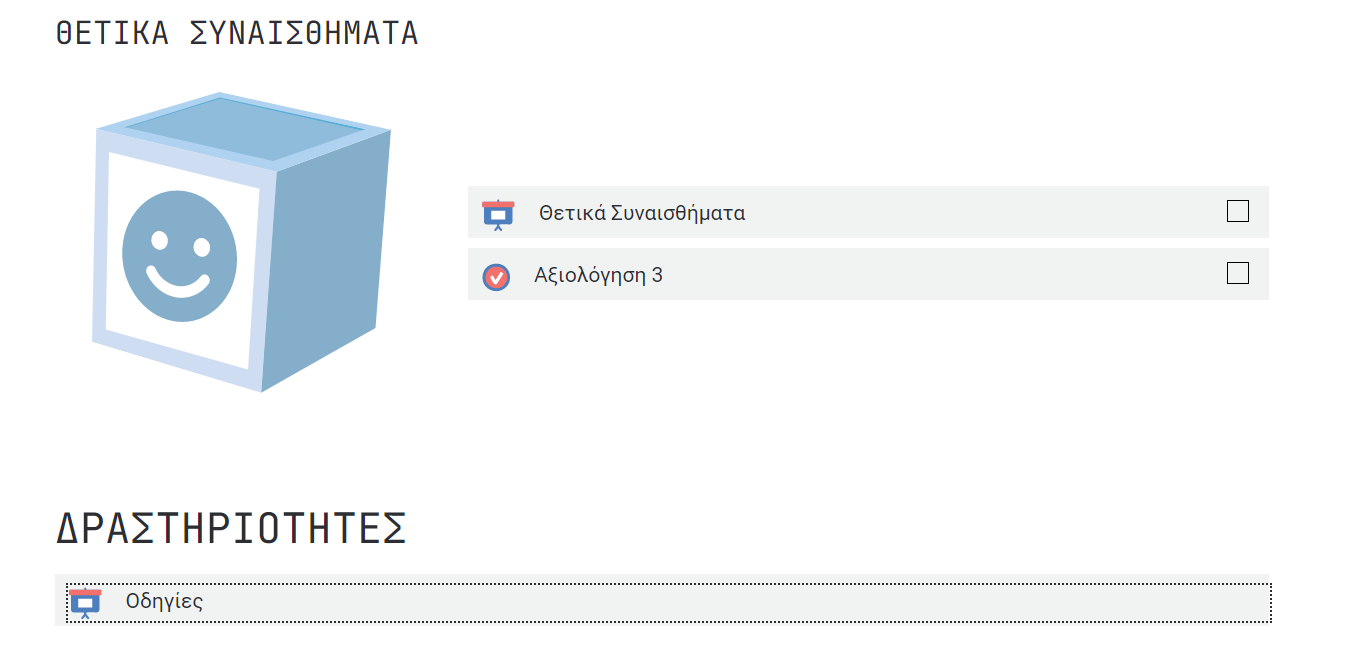 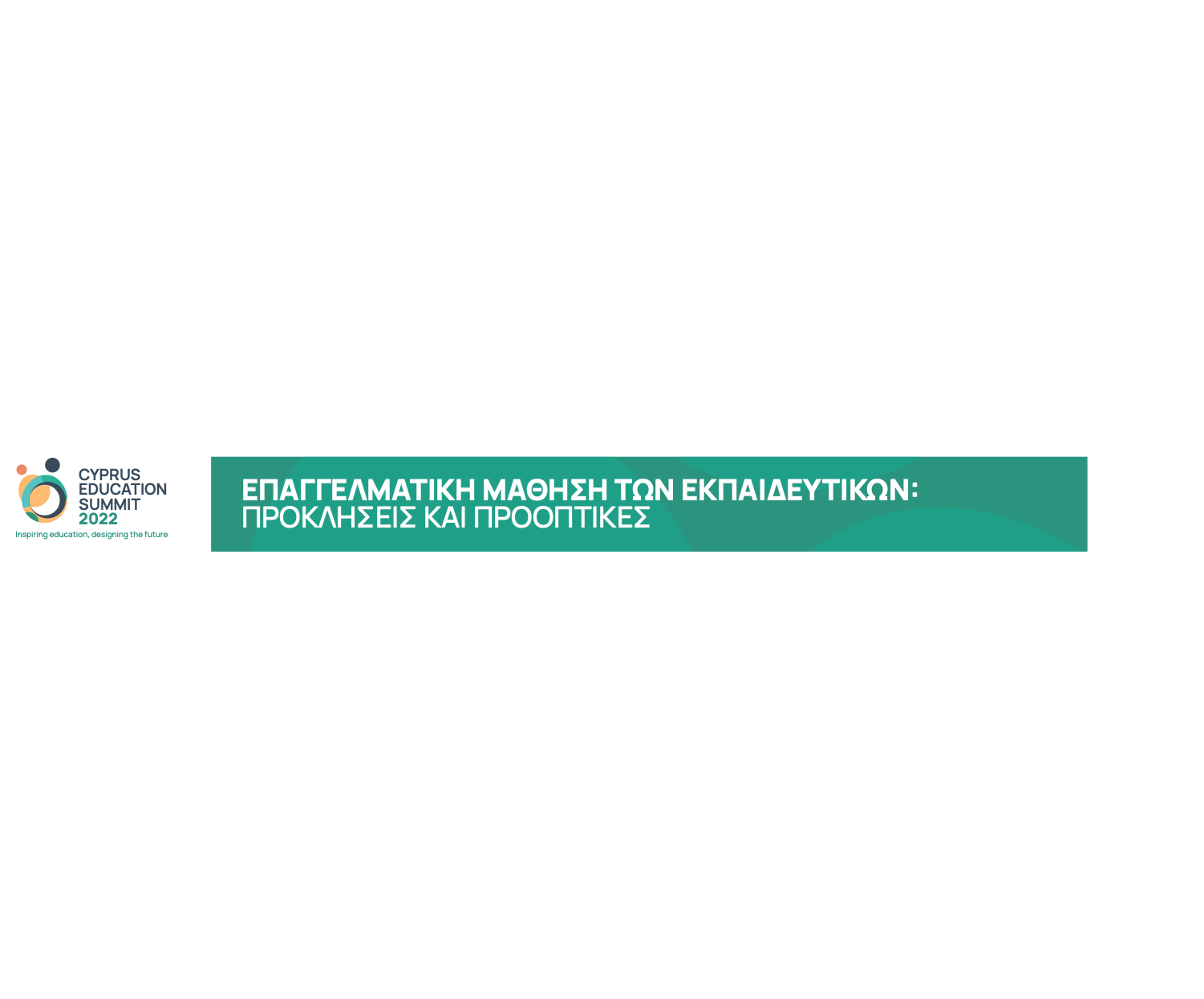 [Speaker Notes: Έχει δημιουργηθεί εκπαιδευτικό υλικό σε 5 θεματικές 
Αν μπείτε στην πλατφόρμα του έργου εδώ που λέει δραστηριότητες θα βρείτε την περιγραφή τουλάχιστον 10 δραστηριοτήτων από κάθε ενότητα]
3. Ηλεκτρονική Πλατφόρμα Εκπαίδευσης και OERswww.resilientpreschools.eu
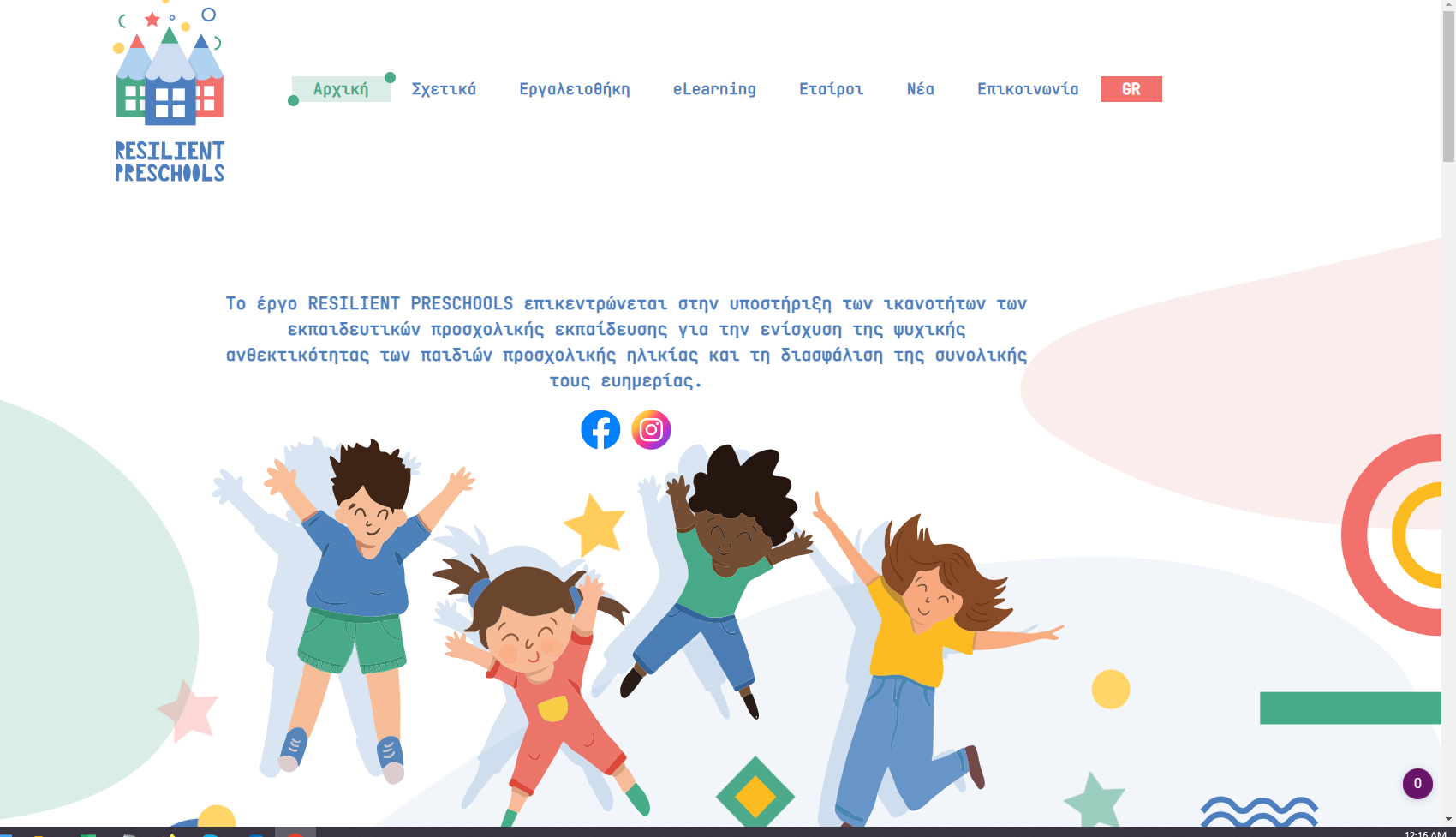 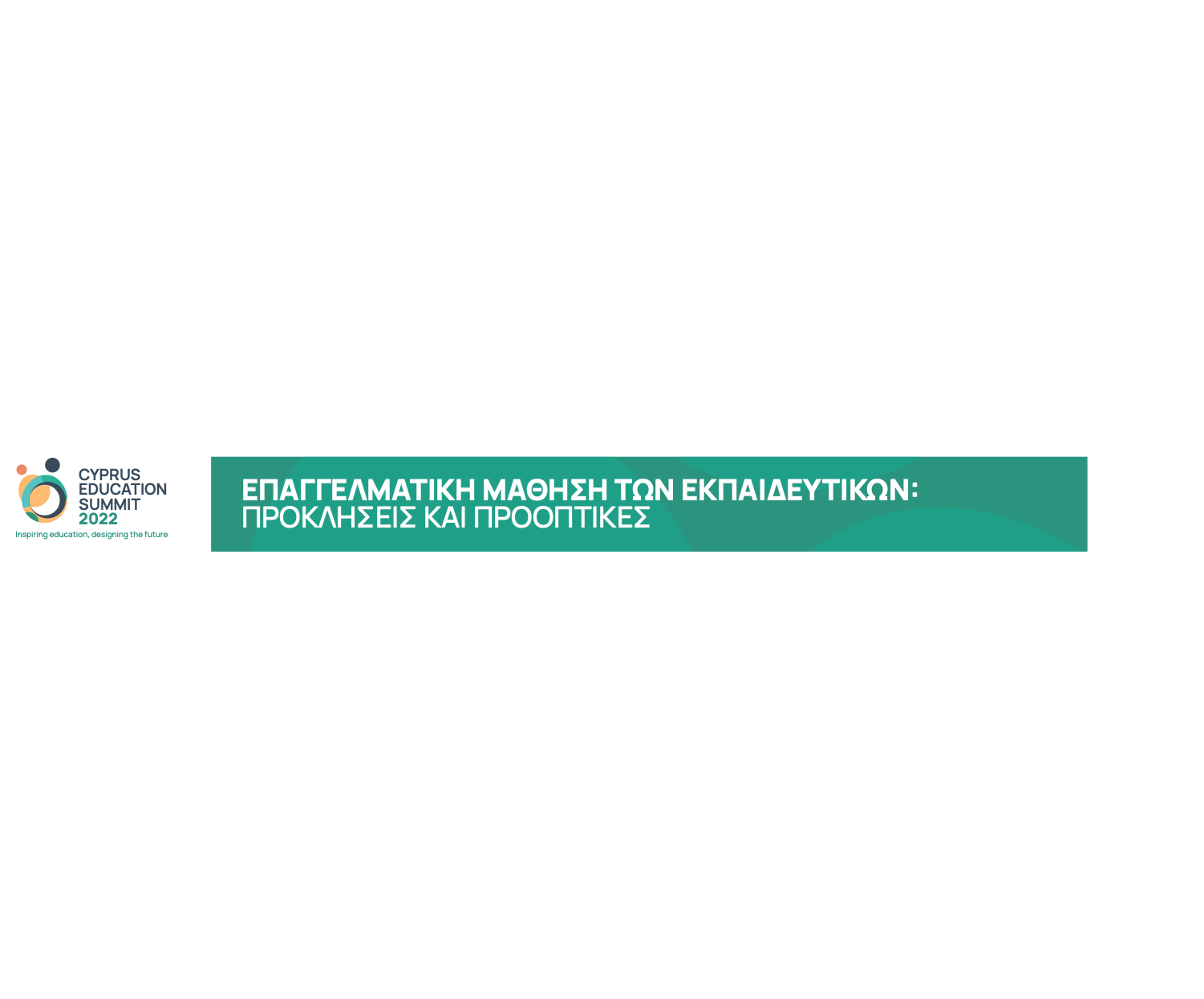 [Speaker Notes: ΚΙ ΕΔΏ  βλέπετε τον σύνδεσμο για την ιστοσελίδα αλλά και την πλατφόρμα elearning του έργου]
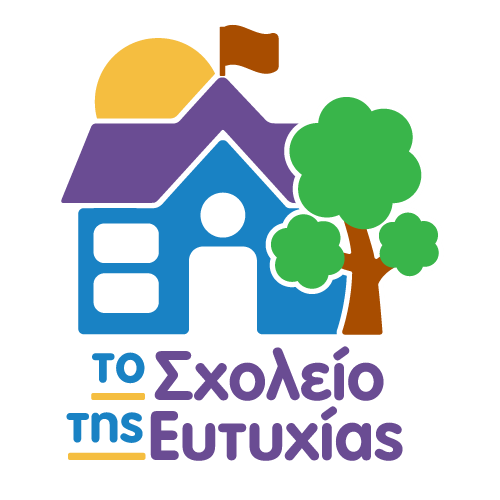 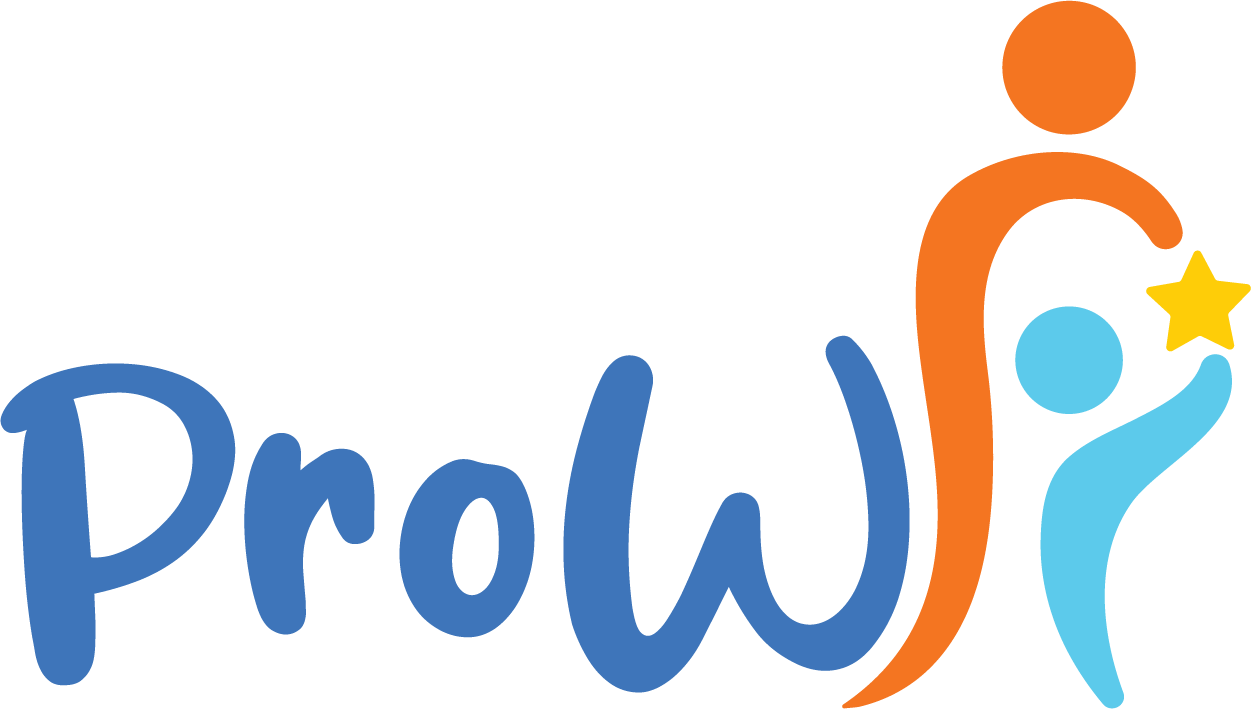 Ευχαριστώ πολύ για την προσοχή σας! ☺ Περισσότερες Πληροφορίες:vicky@iodevelopment.eu, www.iodevelopment.eu
[Speaker Notes: υλικό με μικρές προσαρμογές και την δημιουργικότητα των εκπαιδευτικών μπορεί να προσαρμοστεί για μικρότερες ή και μεγαλύτερες ηλικίες. Για παιδιά δημοτικού έχουμε δημιουργήσει δραστηριότητες στο πλαίσιο του σχολείου της ευτυχίας, τις οποίες μπορείτε να βρείτε στην ιστοσελίδα μας. Και για την ενίσχυσή της ευζωίας των εκπαιδευτικών,  στο πλαίσιο του ProW έχουμε δημιουργήσει πλατφόρμα όπου μπορούν σε δικό τους χρόνο οι εκπαιδευτικοί να παρακολουθήσουν  την εκπαίδευση.]